DEBATE DE CONTROL POLÍTICO
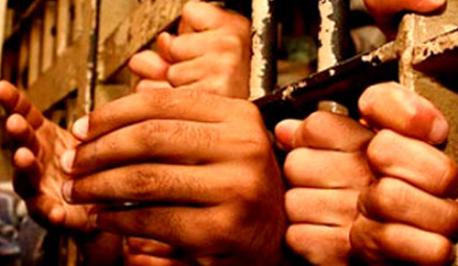 ¿QUÉ ESTÁ SUCEDIENDO EN CENTROS DE RECLUSIÓN DE COLOMBIA?
Fuente: Azalea  blog/google
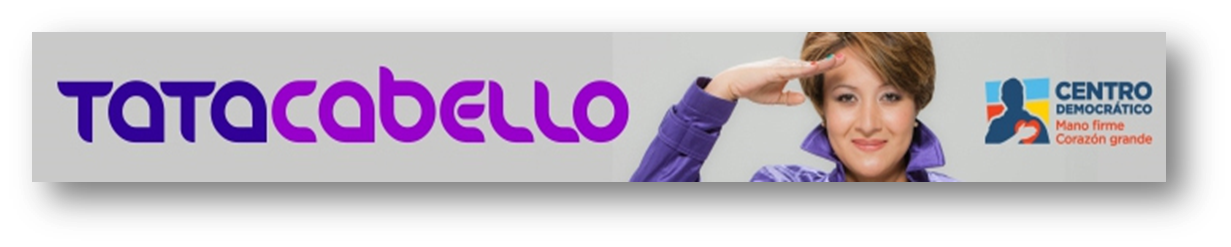 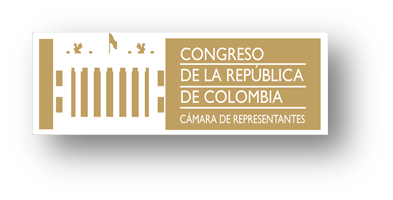 CRONOLOGÍA
5 cárceles con problemas para recibir alimentos
Se investigan casos de personas descuartizadas en La Picota
Brote de tuberculosis  cárceles de Bellavista e Itagüí
Cárceles de Itagüí y Apartadó entre las más hacinadas
Situación crítica en el centro de reclusión de Riohacha
Protesta en cárcel de Pedregal
Intoxicación cárcel La Picota
Minjusticia decreta emergencia carcelaria
10 de Nov
2014
28 de Nov  2014
4 de Abril 2015
8 de Jun 2015
2 de feb 2016
17 de Feb 2016
29 de Abril 2016
5 de Mayo de 2016
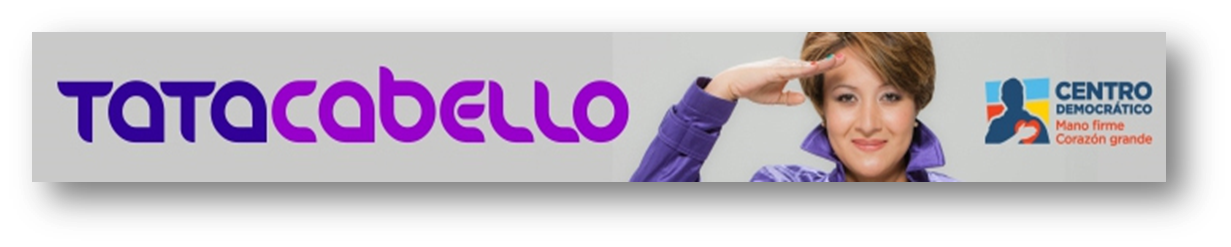 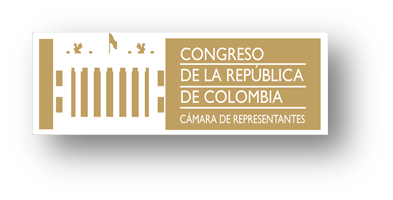 CRONOLOGÍA
Contraloría evidencia inconsistencias en la contratación de la (USPEC); especialmente en el suministro de alimentos
Sindicatos del INPEC llegan a acuerdos con MinJusticia para continuar el funcionamiento de las cárceles a nivel nacional
Cárcel de Caucasia cumple casi un mes sin médicos
Cárcel la Tramacúa de Valledupar, al borde del cierre
7.300 reclusos sin atención médica: Def. del Pueblo
Contraloría: la gestión de la emergencia carcelaria ha sido caótica
19 de Mayo de 2016
9 de Jun 2016
12 de agosto  2016
2 de agosto  2016
1 de Junio de 2016
5 de agosto  2016
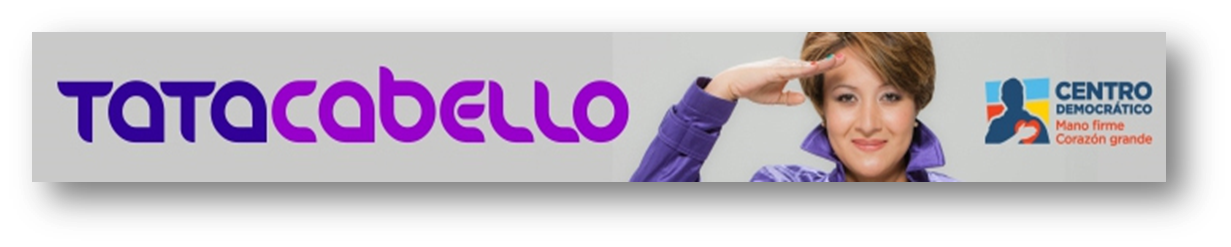 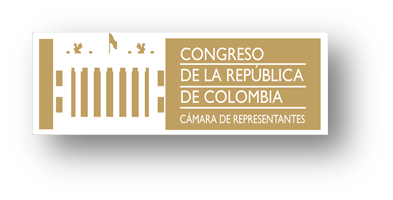 SISTEMA CARCELARIO: ALGUNOS EJEMPLOS
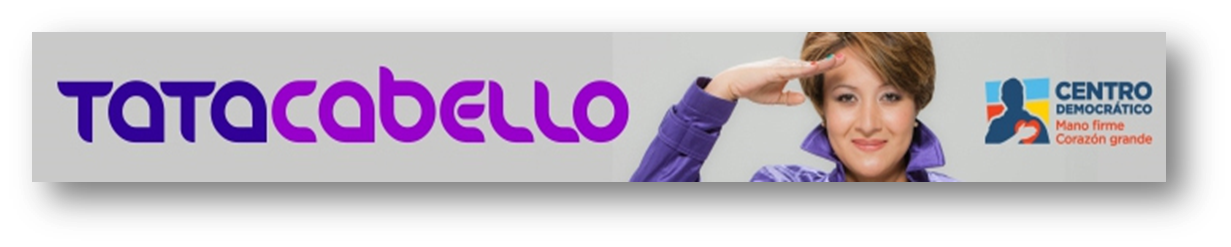 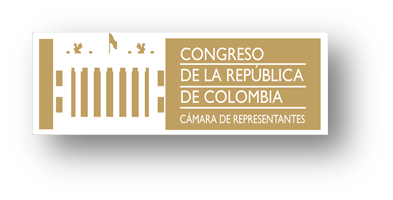 CENTROS DE RECLUSIÓN ACTUALMENTE
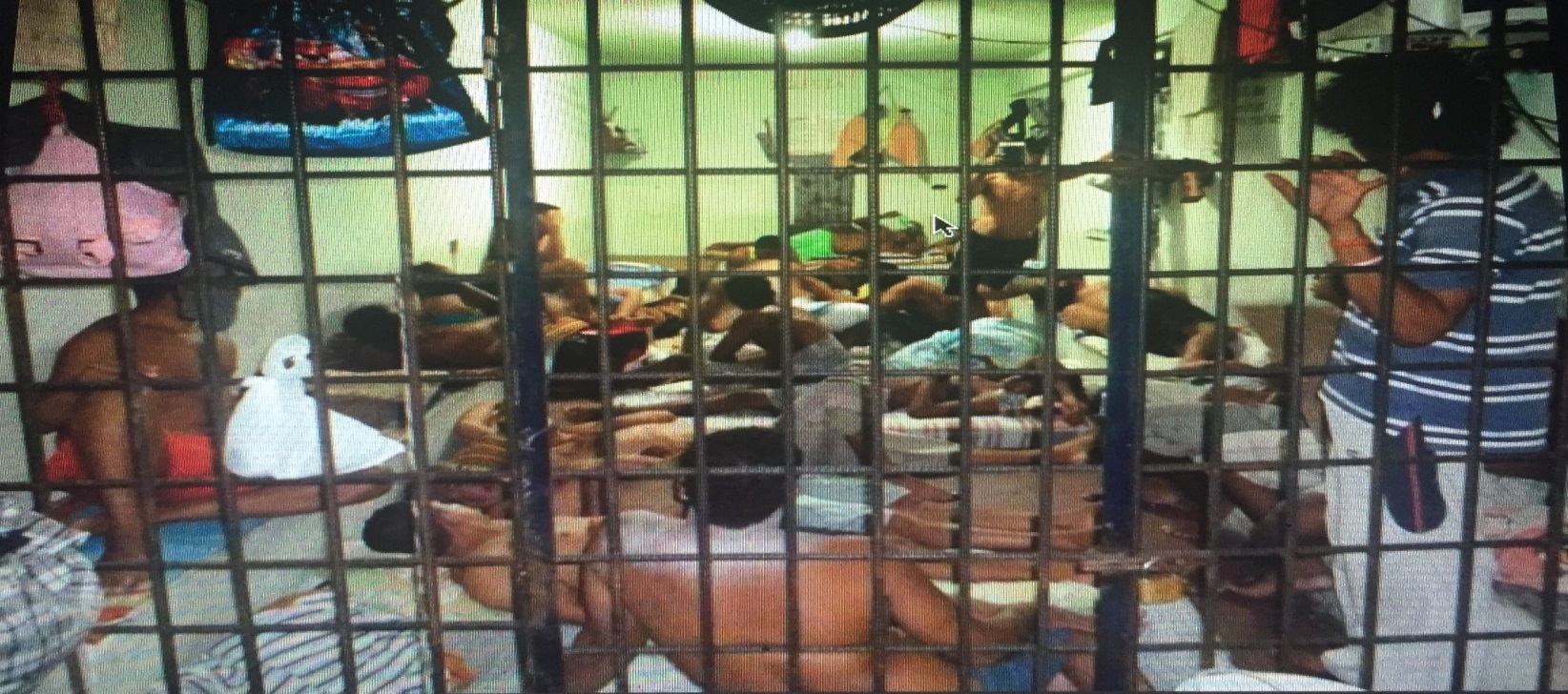 Riohacha (La Guajira), 2016
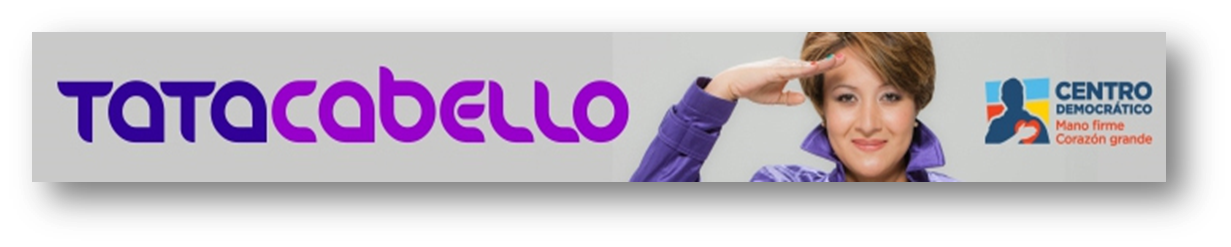 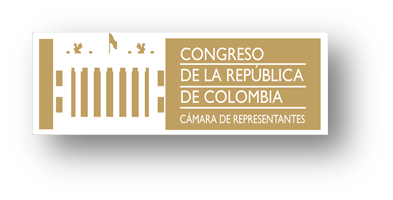 HACINAMIENTO EN LOS CENTROS DE RECLUSIÓN A NIVEL NACIONAL
Fuente: http://www.inpec.gov.co/portal/page/portal/Inpec/Institucion/Estad%EDsticas/Estadisticas/Estad%EDsticas
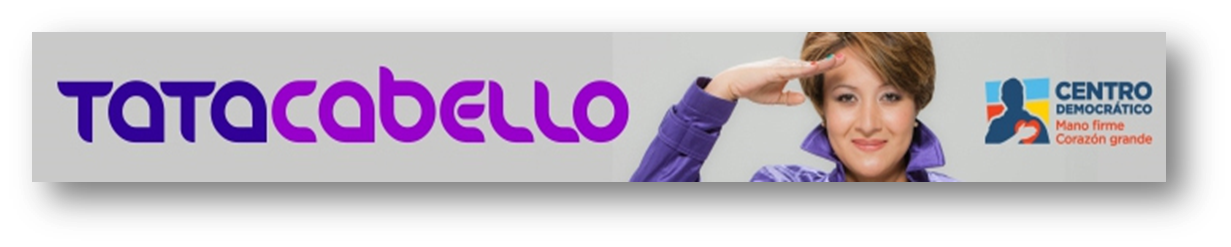 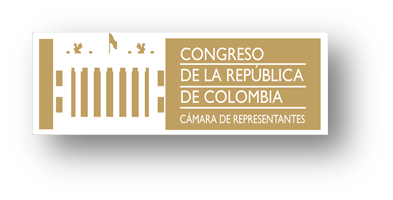 CAPACIDAD CARCELARIA VS. TOTAL DE RECLUSOS
Fuente: http://www.eltiempo.com/multimedia/especiales/hacinamiento-en-carceles-de-colombia/16549364/1
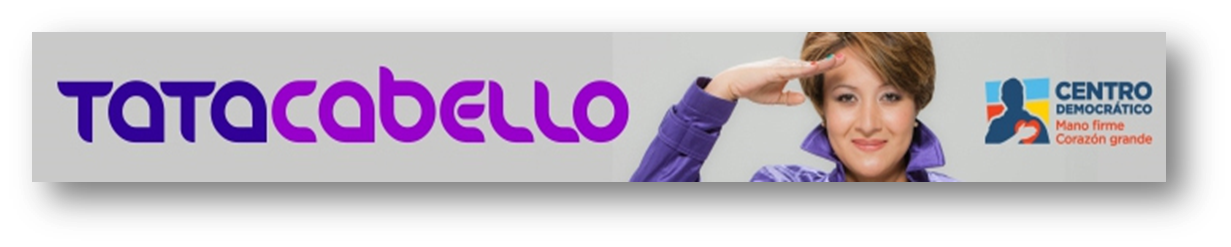 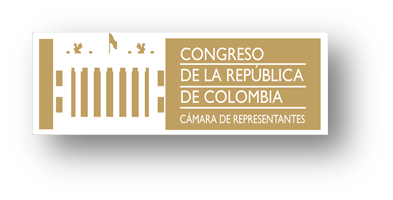 [Speaker Notes: La capacidad  de los centros de reclusión ha incrementado lentamente mientras que la cantidad de personas privadas de la libertad ha incrementado a un ritmo mucho mayor. Esta situación ha perpetuado el Estado de Cosas Inconstitucional que se deriva del hacinamiento en los centros Carcelarios.]
CORTE CONSTITUCIONAL
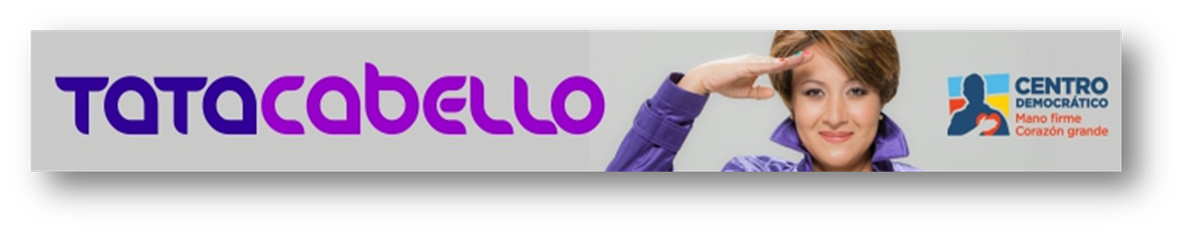 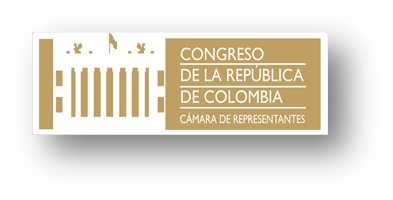 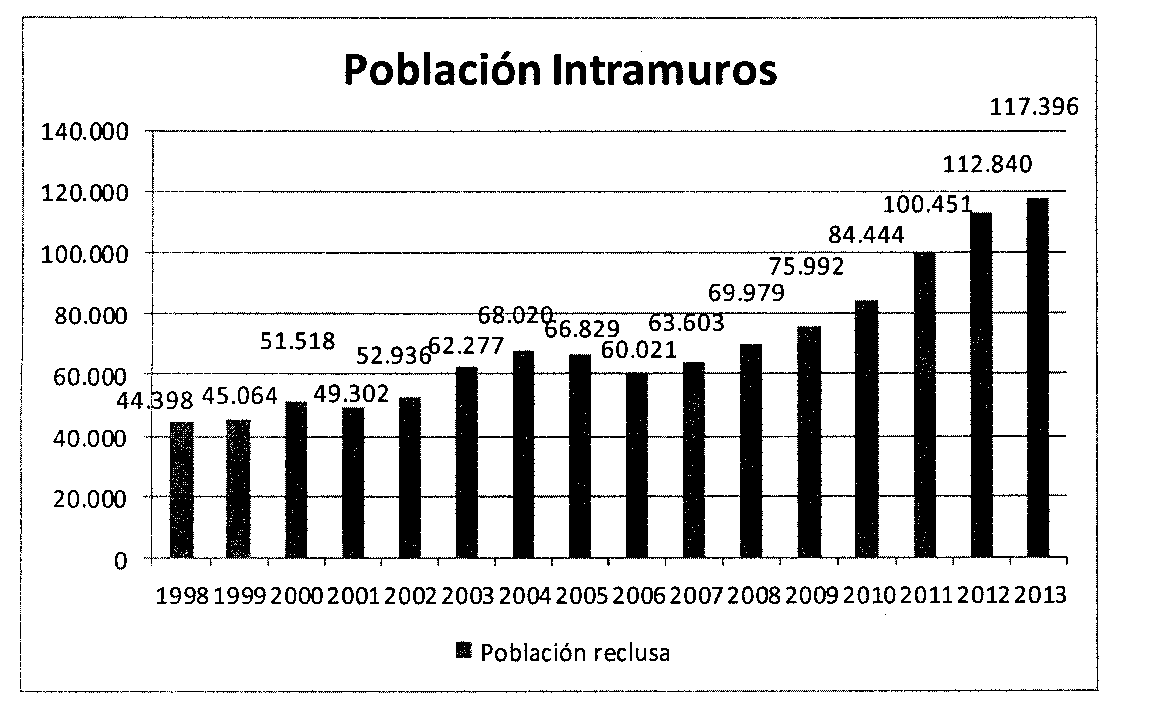 120.657
2016
CORTE CONSTITUCIONAL, Sentencia  T 388 de 2013
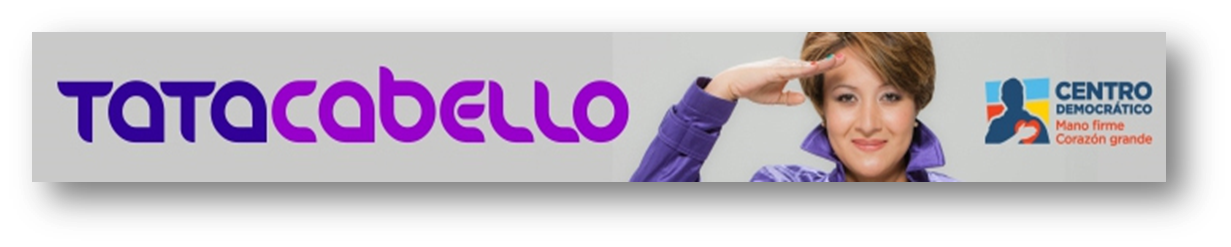 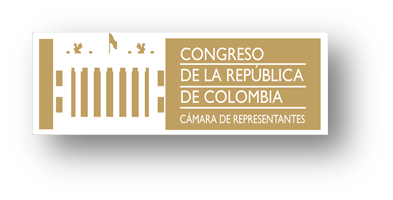 [Speaker Notes: Esta gráfica y la siguiente muestran en rojo  los años en los que la Corte Constitucional profirió sentencias Hito al respecto de la situación carcelaria en el país. En las graficas se ve el poco impacto que tuvieron estas sentencias en la situación de hacinamiento, y la ausencia de un impacto en la política criminal.  La ley 1709 es de 2014. La aplicación de la sentencia de 2013, que es la T- 388, y la Ley mencionada han frenado  el porcentaje de hacinamiento, sin embargo el numero de reclusos ha aumentado de manera leve y es muy muy alto.  Las cifras actuales se incorporan en azul.]
Así se ve una celda del Patio 5 de La Modelo
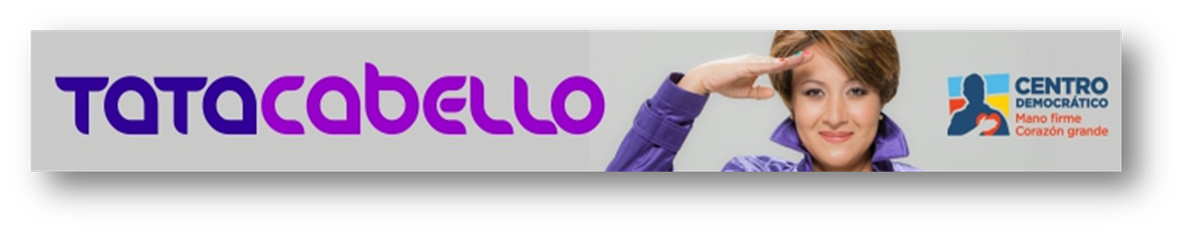 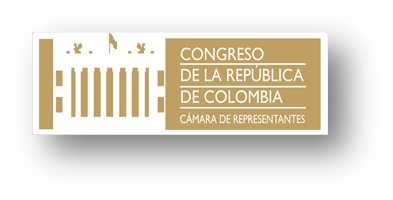 [Speaker Notes: Importante recordar las dimensiones]
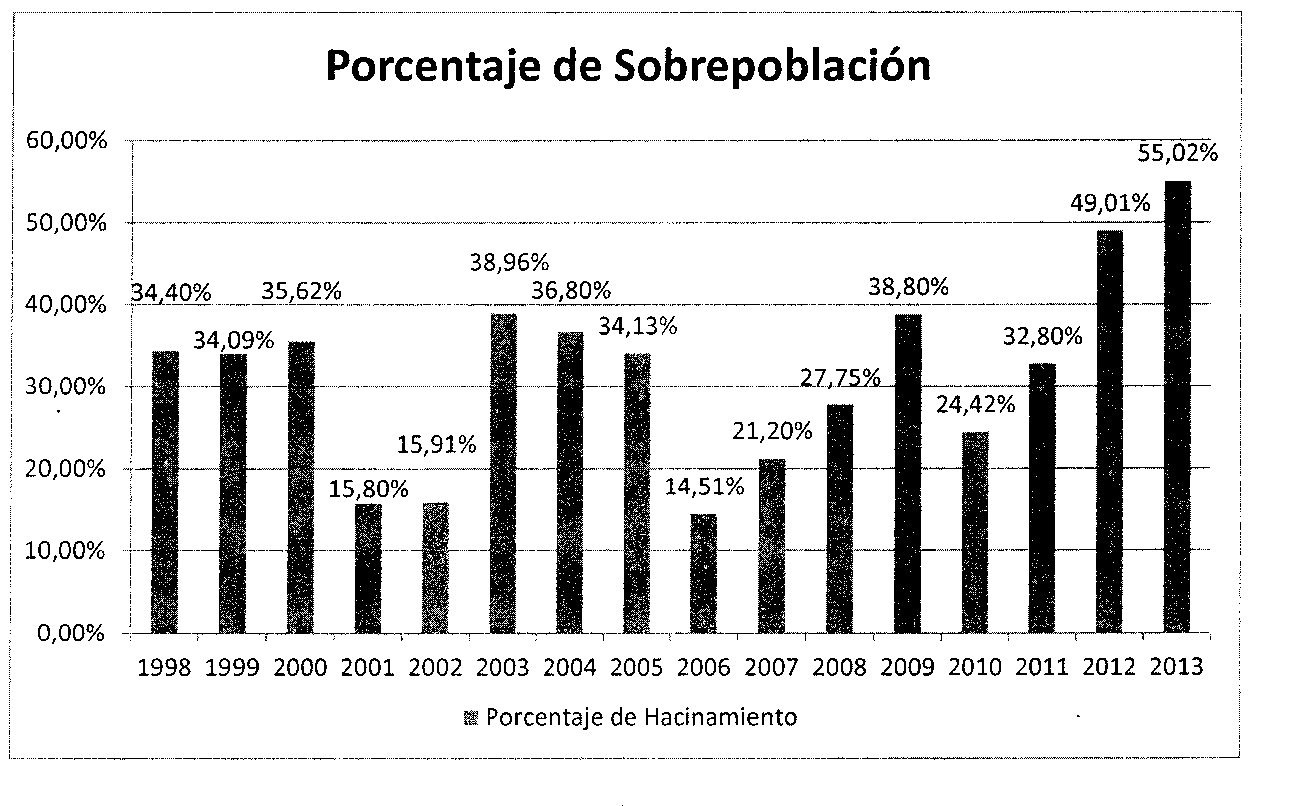 54.6%
2016
CORTE CONSTITUCIONAL, Sentencia  T 388 de 2013.
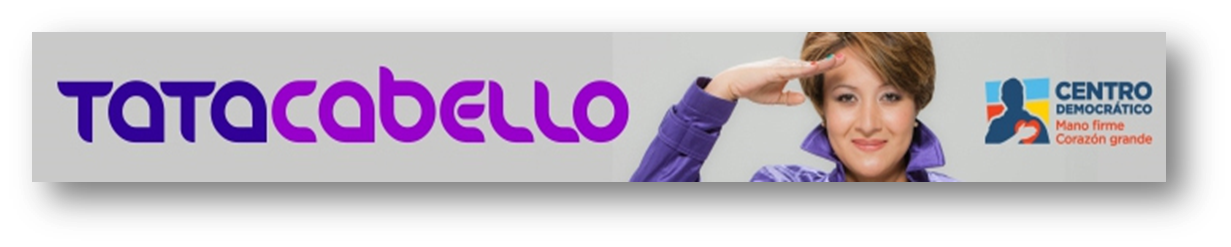 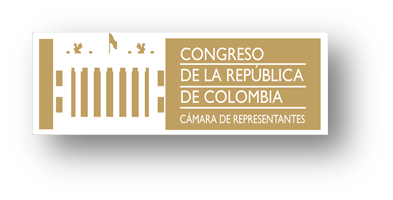 “El alto hacinamiento coexiste con problemáticas que lo agravan como lo es la reclusión conjunta de condenados y sindicados, la precaria prestación del servicio de salud, y las inadecuadas condiciones de salubridad e higiene en los establecimientos”.
Riohacha-La Guajira
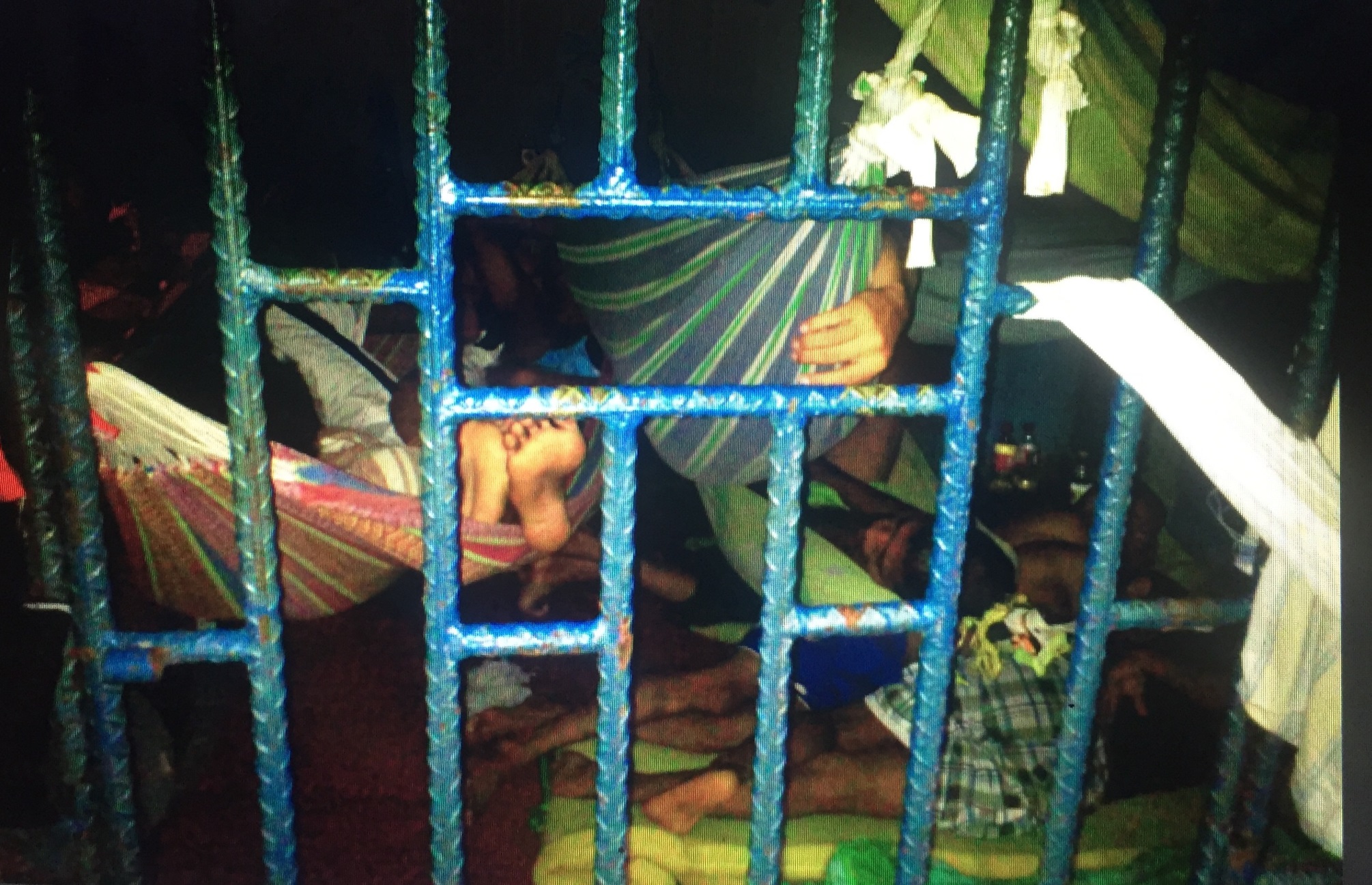 Corte Constitucional, Sentencia T-762 de 2015. M.P Gloria Estella Ortíz Delgado.
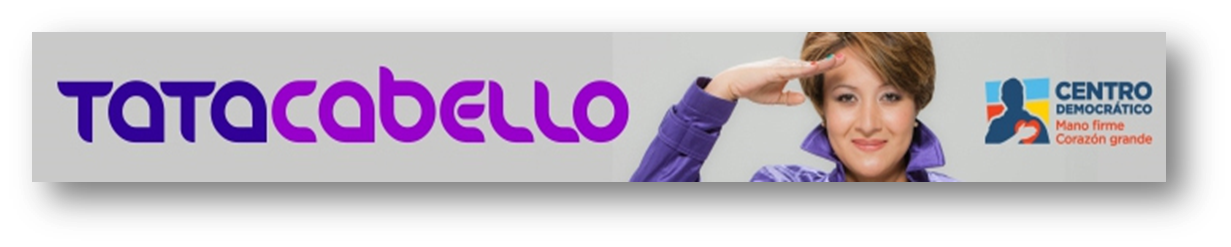 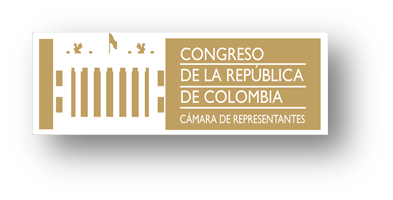 POLÍTICA CRIMINAL
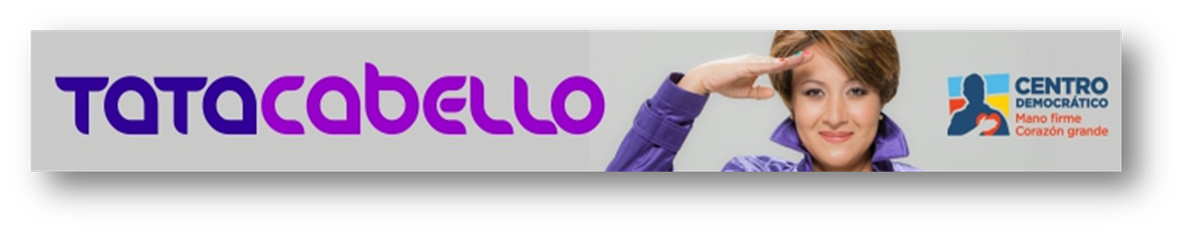 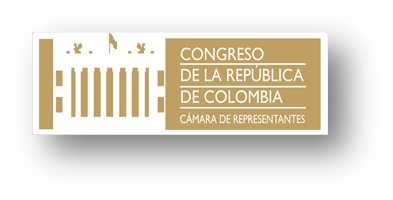 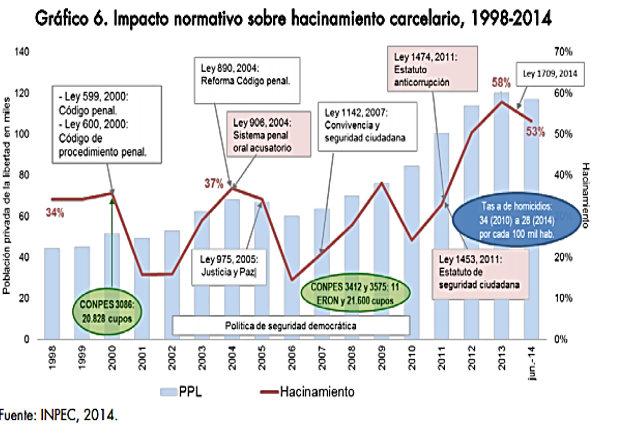 La Ley 1760 de 2015 pondrá un término perentorio a la medida de aseguramiento
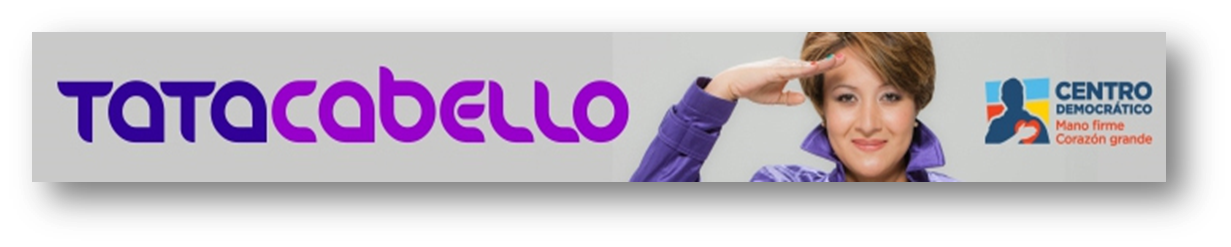 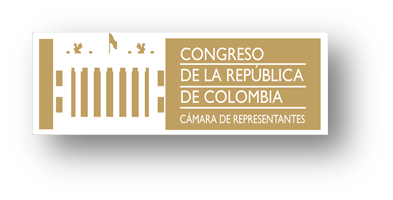 [Speaker Notes: La grafica muestra la manera en la que la entrada en vigencia de una norma puede afectar de manera directa la situación de hacinamiento. La ley de Convivencia y Seguridad  por ejemplo tuvo un efecto claramente negativo en los niveles de hacinamiento.  La ley 1760 dispone que la medida de aseguramiento tiene un término despues del que las personas deben ser puestas en libertad. Esto busca evitar que los sindicados permanezcan privados de la libertad indefinidamente mientras esperan su juicio.]
Según el Director del INPEC, BG. JORGE LUIS RAMÍREZ ARAGON:

“Pese al esfuerzo aplicado (…) con ocasión de la Ley 1709 de 2014 la población de internos pasó de 120.506 a 122.022 ( abril del presente año), es decir, se produjo un incremento de 1.514 personas, es decir, que el índice de hacinamiento y la superpoblación persisten con tendencia hacia el crecimiento” (sic).
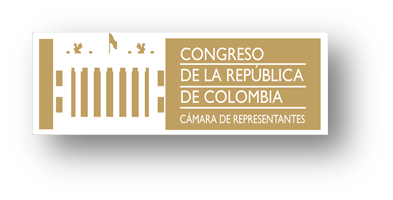 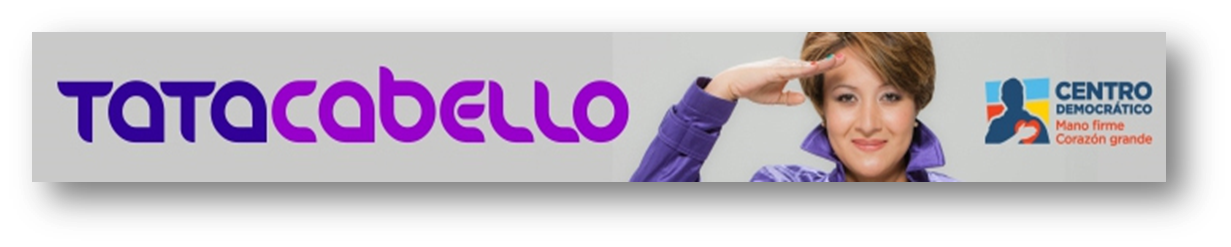 TASA DE ENCARCELAMIENTO DE COLOMBIA VS LA REGIÓN
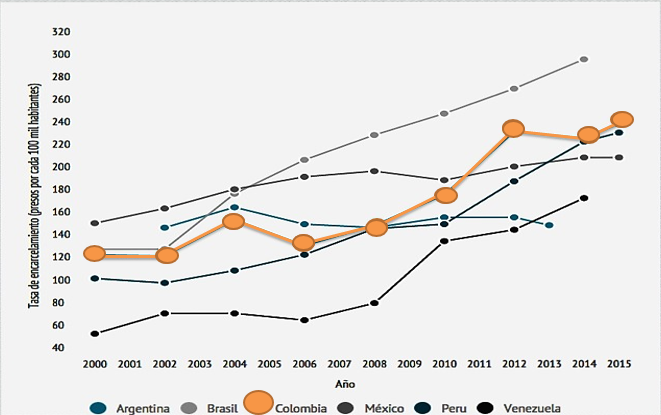 Fuente: http://www.conectas.org/pt/noticia/40449-encarcelamiento-masivo-cuando-la-exceocion-es-la-regla
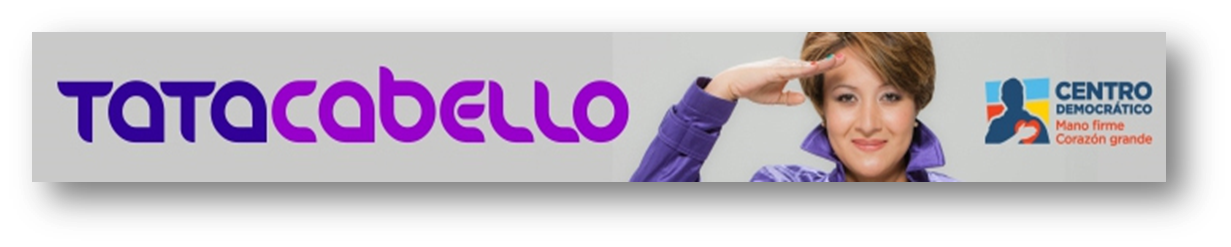 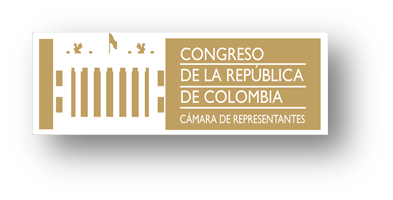 [Speaker Notes: La gráfica muestra  el incremento sostenido de la tasa de encarcelamiento por cada 100, 000 habitantes en Colombia comparado con otros países de Latinoamérica.]
TIEMPO DE SINDICADOS Y CONDENADOS
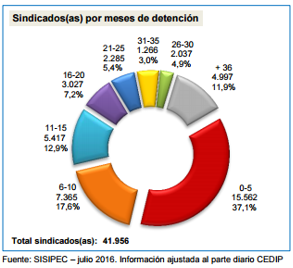 Solo el 39.8% de los reclusos  condenados cumplen penas  superiores a los 10 años, mientras que hasta un 29,4% cumple penas inferiores a los 5 años.
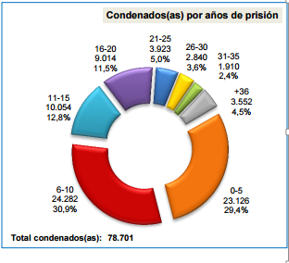 En la Cárcel Modelo un alto funcionario aseguró que las personas que eran condenadas debían esperar de 6 a 9 meses para ser trasladadas a centros penitenciarios. Esto no es cierto. Conocí varias personas  que podían contar el tiempo desde su condena en años .
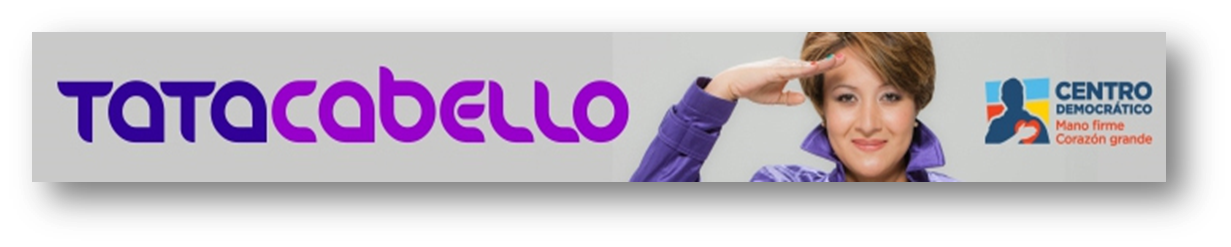 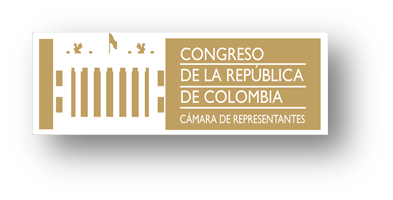 [Speaker Notes: la tabla de arriba sirve para mostrar que  hasta un 11.9 % de los sindicados llevan más de 36 meses esperando que se resuelva su situación jurídica. Esto muestra la inoperancia de la justicia.  Un 39 % de los sindicados debe esperar entre 6 y 15 meses. La tabla de abajo nos muetra que hasta un 29,4% de los condenados  esta preso por penas inferiores a los cinco añois . Estas personas en su mayoría deberían poder acceder a subrogados penales. De nuevo está gráfica muestra la inoperancia de la justicia. Pero tambien nos permite hacer una critica  a la política criminal. Para limitar las detenciones preventivas,  la ley 1760 de 2015 , sin embargo está ley ya fue modificada para ampliar esos términos perentorios de la medida de asegurameinto en varios casos, aunque la norma no haya entrado si quiera en vigor.]
En respuesta del Director del INPEC  se dicta que:
“El incremento constante de la población de internos en los Establecimientos de Reclusión del Orden Nacional no se concibe, genera o nace en el INPEC; el hacinamiento y la superpoblación penitenciaria y carcelaria es el resultado de múltiples factores tales como la proliferación de normas que privilegian  la privación de la libertad, una infraestructura obsoleta, la ausencia de planeación y de una política criminal y penitenciaria y la desarticulación de las entidades vinculadas	al	Sistema”.(Resaltado contenido en la exposición de motivos de la Ley 1709 de 2014)
“ La mayoría de los sindicatos son de	papel”Alto funcionario del INPEC
84 sindicatos tiene el INPEC a día de hoy
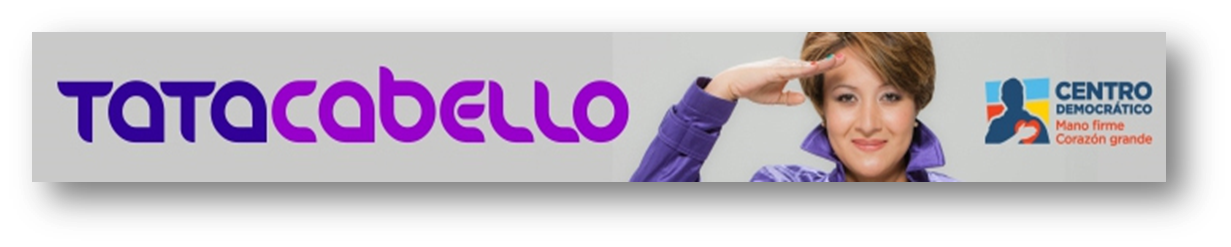 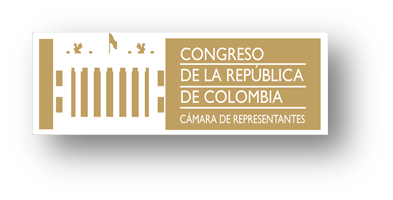 [Speaker Notes: Esta diapositiva  muestra que el INPEC afirma que el hacinamiento y la situación carcelaria son culpa de la política criminal, pero abajo se comenta sobre  la cantidad de sindicatos para demostrar que esto no es del todo así y el INPEC claramente no funciona como debería.]
LABOR DE  RESOCIALIZACIÓN
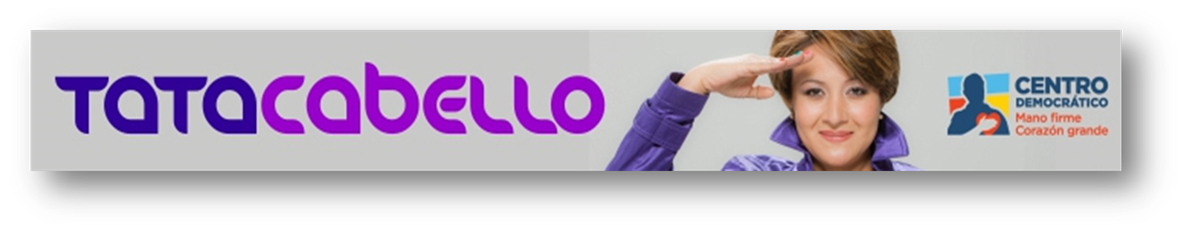 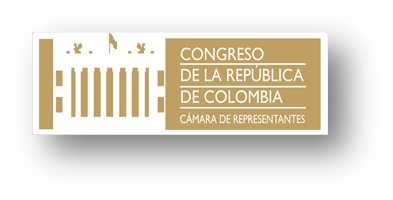 LOS FINES DE LA RESOCIALIZACIÓN
El Director del Instituto, Brigadier General Jorge Ramírez, explica: “(…) el aseo está a cargo de los internos, puesto que el trabajo es terapéutico y beneficioso para la resocialización.”
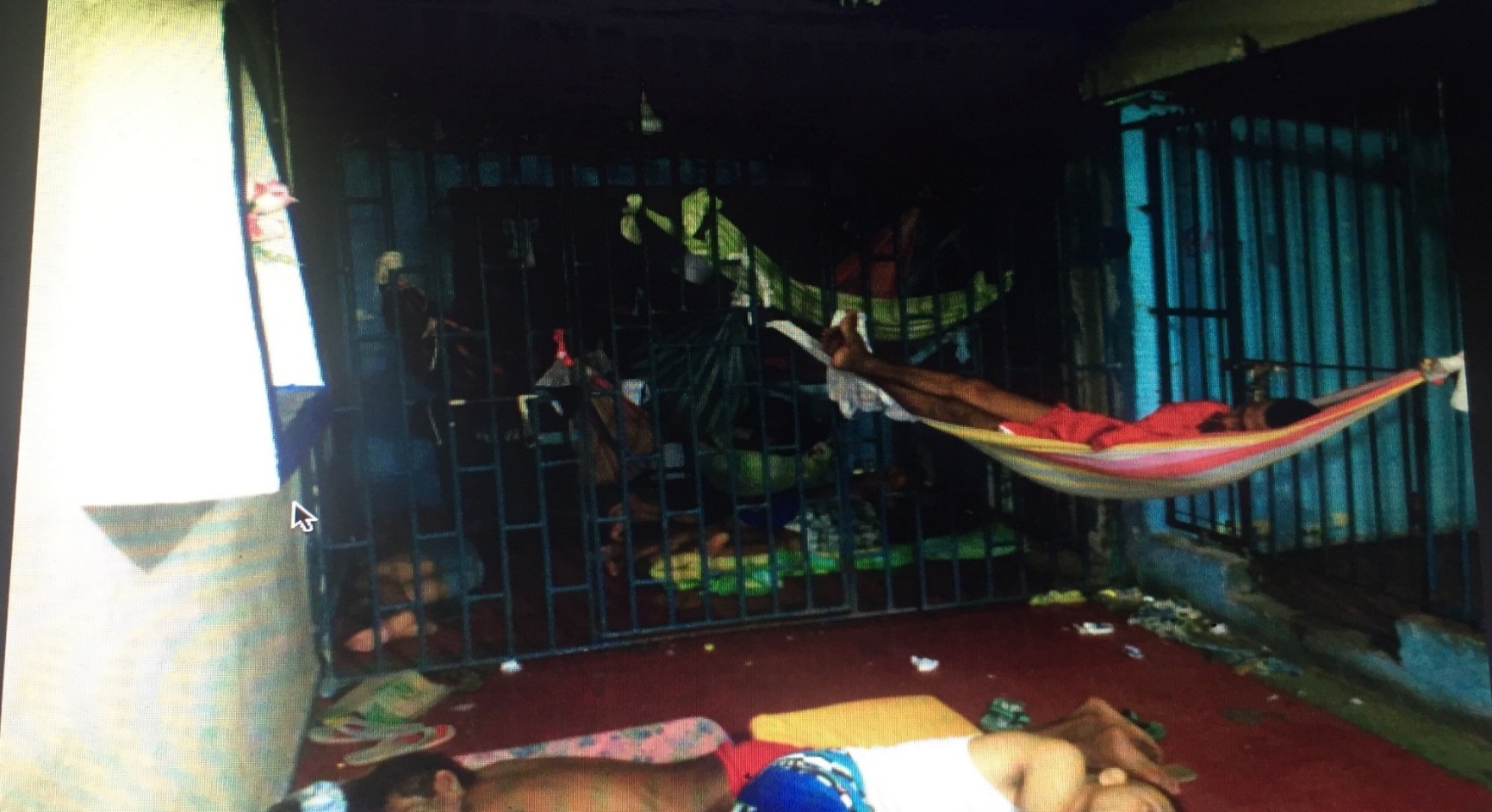 Riohacha, La Guajira
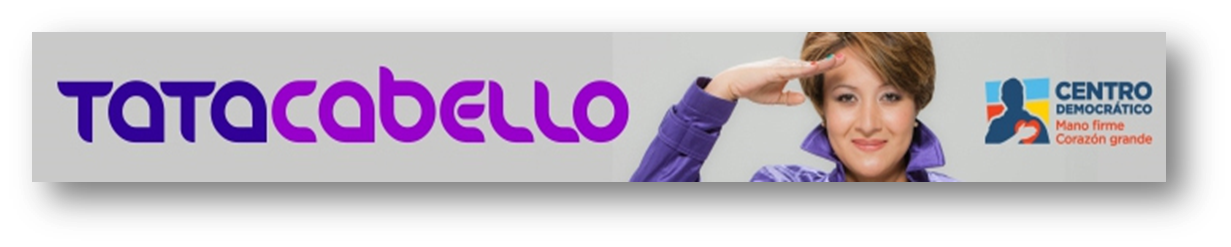 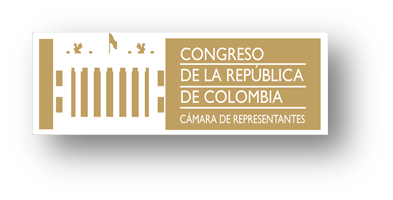 [Speaker Notes: Está bien que se permita a los reclusos las labores de aseo, para que estos descuenten penas y como parte del  tratamiento resocializador. Sin embargo es competencia y obligación del INPEC garantizar las condiciones de salubridad y aseo mínimas para que las personas vivan en condiciones dignas.]
VALLEDUPAR-CÉSAR
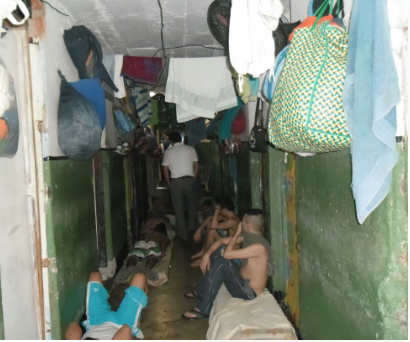 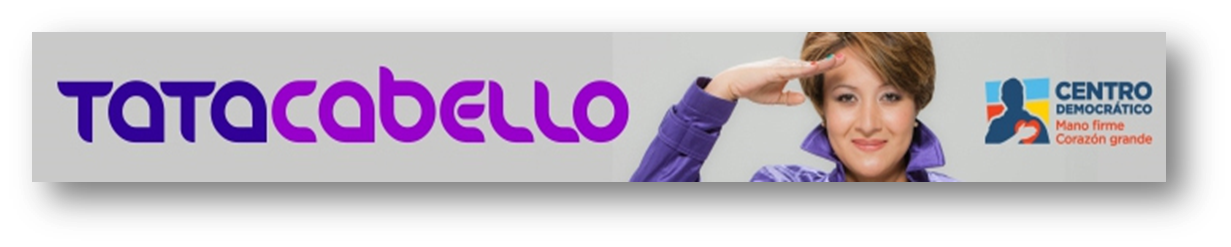 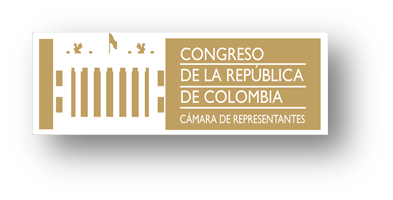 TASA DE REINCIDENCIA
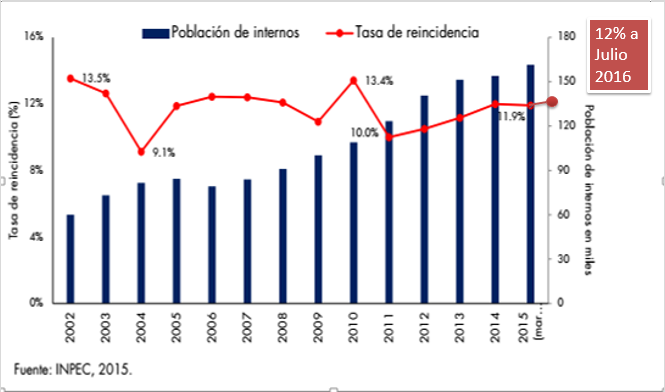 En lo referente con la infraestructura carcelaria, los informes de la Defensoría dan cuenta que de los 6704 cupos proyectados para ser entregados en 2015, apenas se recibieron a satisfacción 1709, es decir, poco más del 25%. Adicionalmente, la Defensoría constató que en la inmensa mayoría de los casos los nuevos cupos no están acompañados de la ampliación de las áreas destinadas para programas de resocialización. Respuesta Defensoría a Proposición 001.
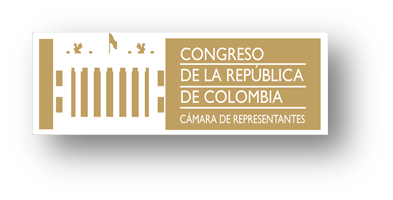 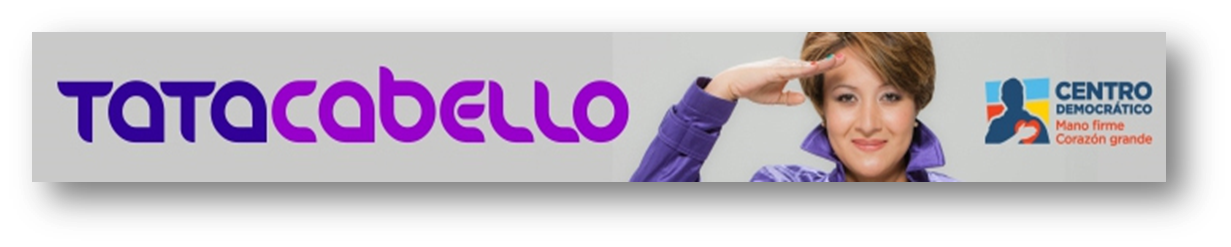 [Speaker Notes: lo que hicimos fue mostrar la tasa de reincidencia en  2016 sobre una tabla que solo iba hasta el 2015 para mostrar que la reincidencia se mantiene. Esto es a propósito de las criticas hechas sobre la capacidad de resocializar del inpec]
Población reclusa - Reincidencia
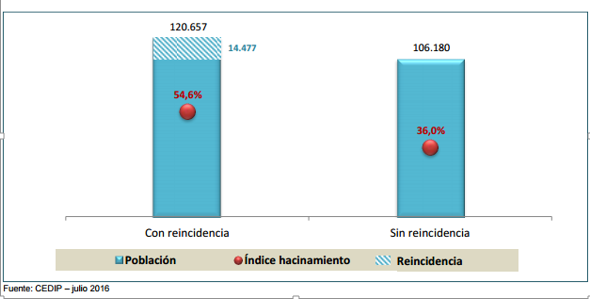 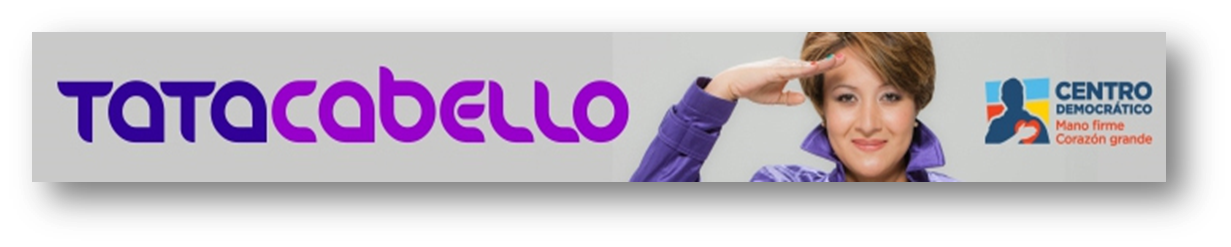 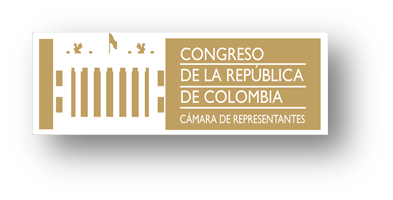 [Speaker Notes: Esta gráfica sirve para mostrar que la reincidencia también afecta  al hacinamiento. Si el inpec pudiera hacer una mejor labor resocializando tambien habría unas mejores condiciones de vida para las personas reclusas. Claramente se trata del dilema del huevo y la gallina en tanto que tambien es el hacinamiento una m obstáculo para la resocialización efectiva.]
SITUACIÓN CENTROS DE RECLUSIÓN BOGOTÁ D.C.
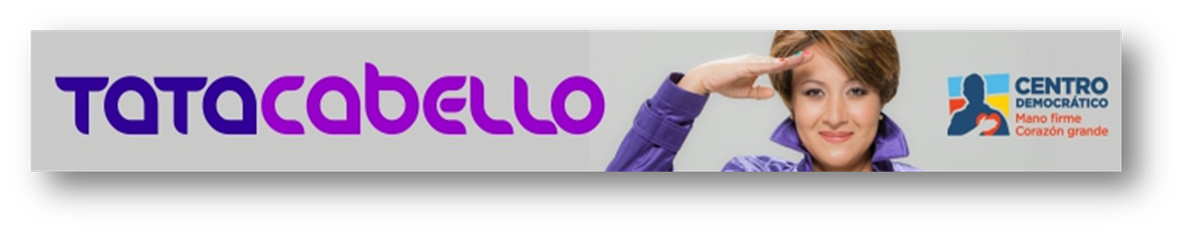 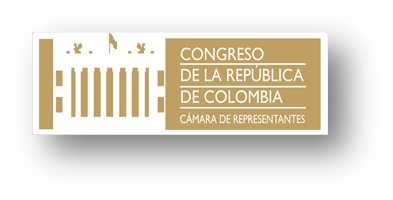 LA SITUACIÓN DE LOS CENTROS DE RECLUSIÓN EN BOGOTÁ
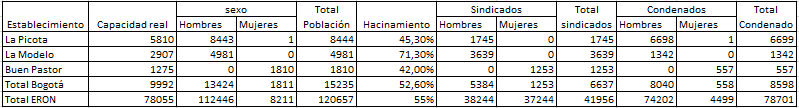 Fuente: página web INPEC
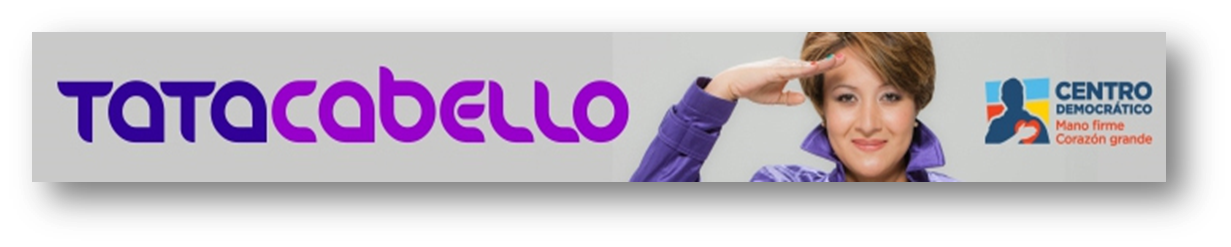 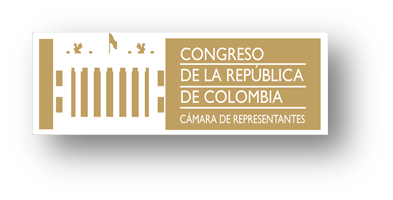 [Speaker Notes: El ministerio de Justicia afirma que  la obligación del Control de la Medida de Aseguramiento pertenece al Gobierno Nacional y ha sido delegada al INPEC, pero que sobre los sindicados el gobierno nacional no tiene obligación  de financiación, esto según dice el ministerio corresponde a los entes territoriales.]
El 22 de agosto, en la Cárcel Modelo había un guardia  a cargo de la vigilancia de la totalidad del patio 5, en el que viven 739 reclusos.
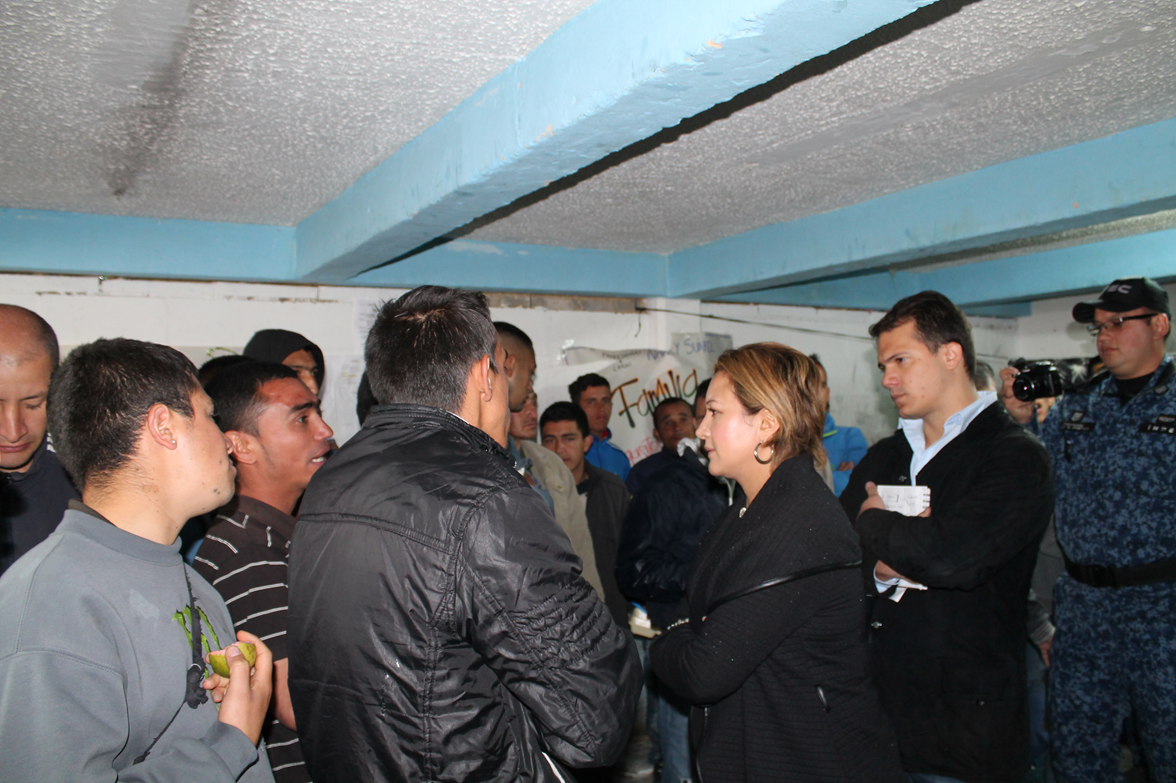 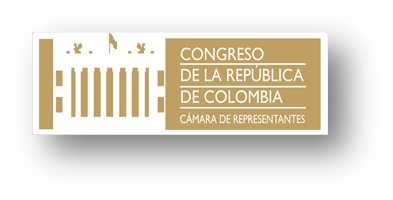 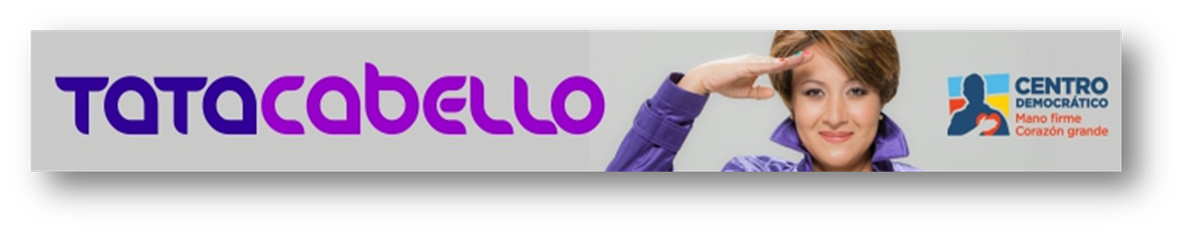 El Comité Internacional de la Cruz Roja (CICR) ha recomendado, como mínimo, celdas con una superficie de no menos de 3,4 metros cuadrados por recluso.
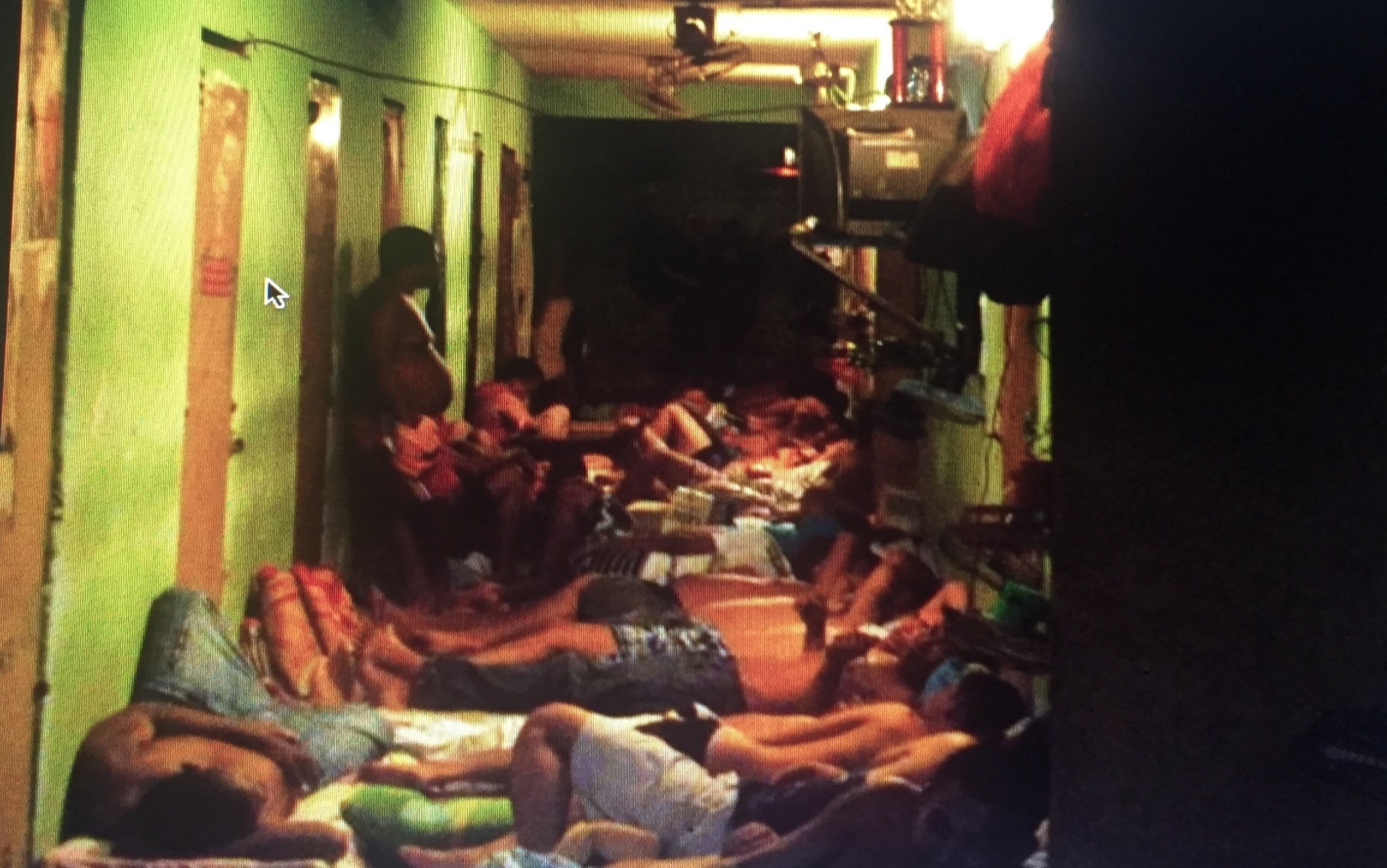 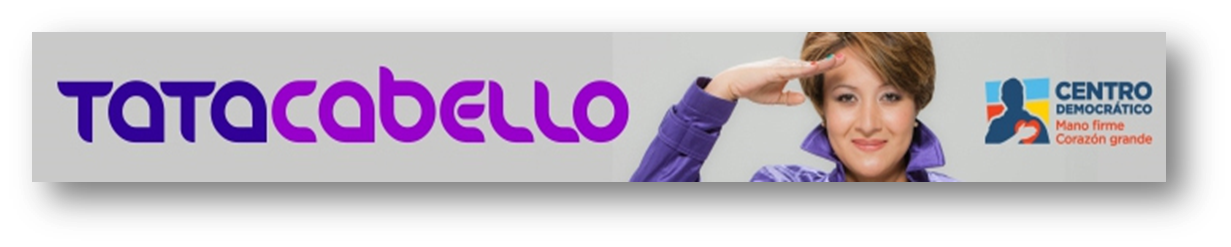 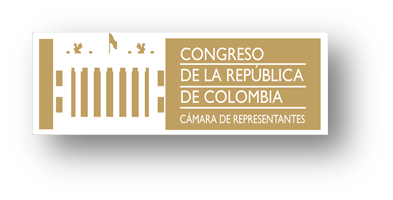 El Ministerio de Justicia y de Derecho cita el artículo 17 del Código Penitenciario para asegurar que : “Corresponde a los departamentos, municipio , áreas metropolitanas y el Distrito Capital de Bogotá la creación, fusión o supresión, dirección, organización, administración, sostenimiento y vigilancia de las cárceles para las personas detenidas preventivamente y condenadas por contraversiones que impliquen la privación de la libertad por orden de autoridad policiva.”
Fuente: Propia
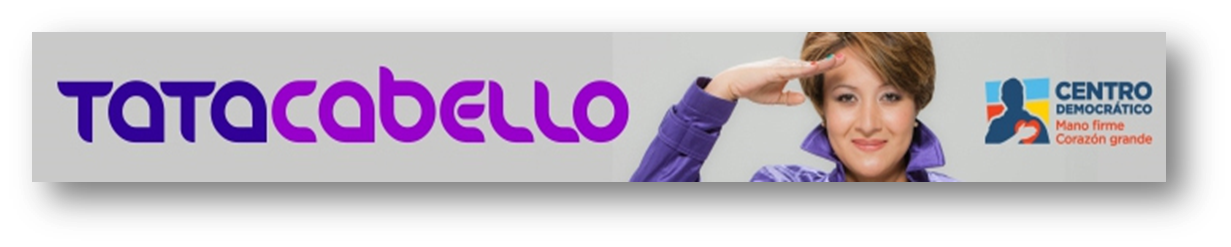 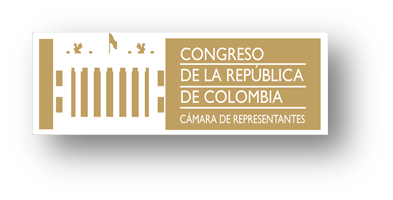 [Speaker Notes: Esta gráfica muestra, como el numero de cupos totales se parece enormemente al número de reclusos condenados y el numero de cupos excedidos se parece enormemente al número de sindicados. Esto se corresponde con la tesis del Ministerio de Justicia que afirma que si los sindicados fueran atendidos de manera efectiva  por los entes territoriales y el D.C, el hacinamiento sería de solo 0.8% y no de 54.6% como es actualmente.]
Patio de tercera edad, Cárcel Modelo
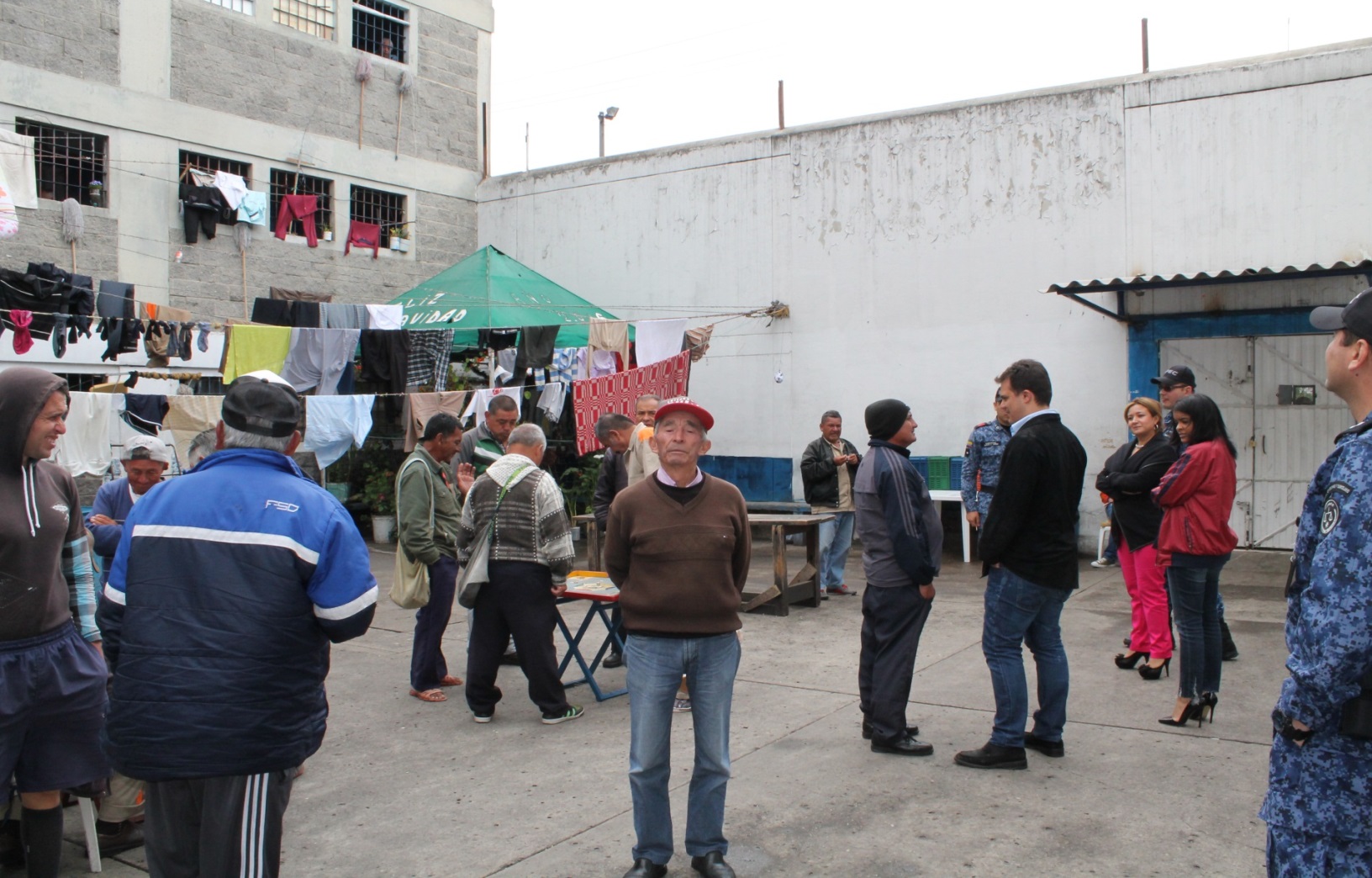 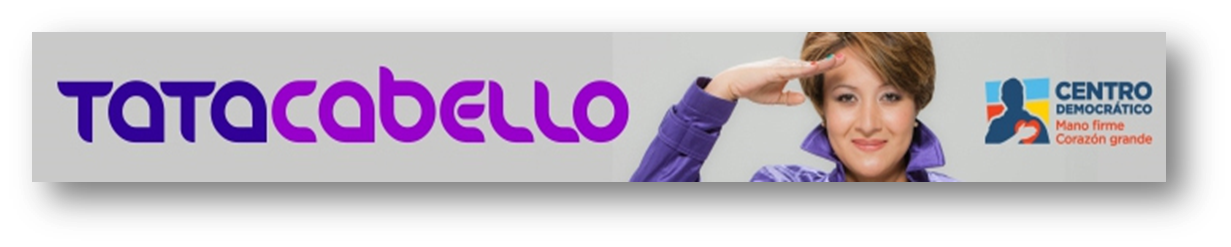 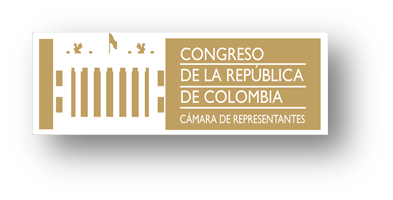 Patio Piloto (para personas con discapacidad)
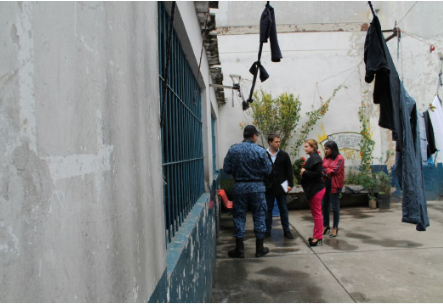 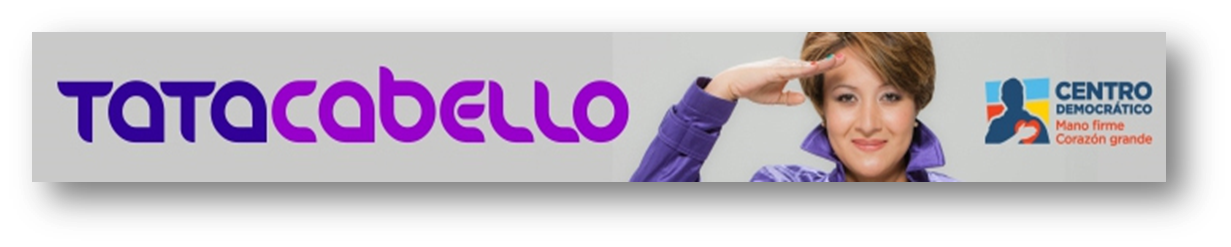 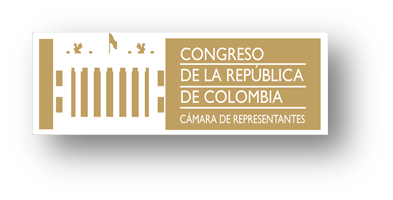 PATIO 3 (Delitos políticos, extranjeros, narcotráfico)
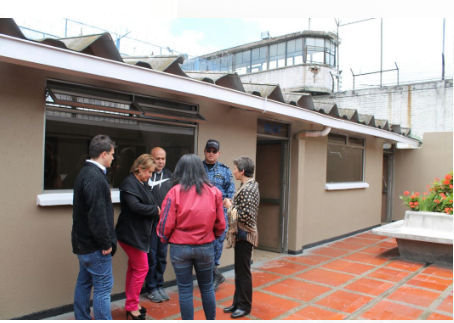 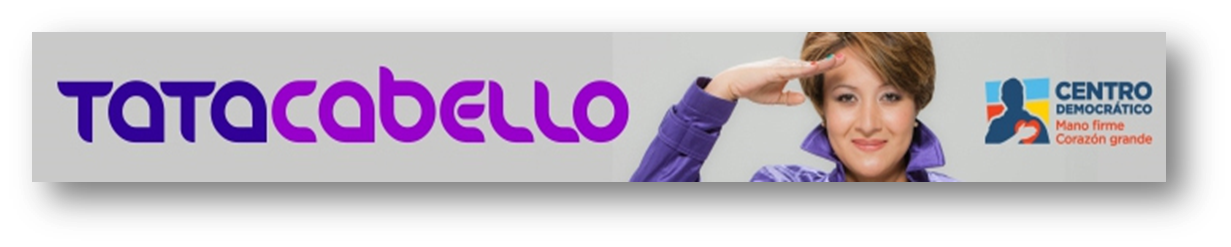 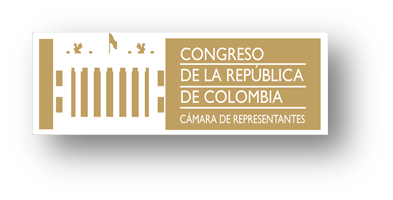 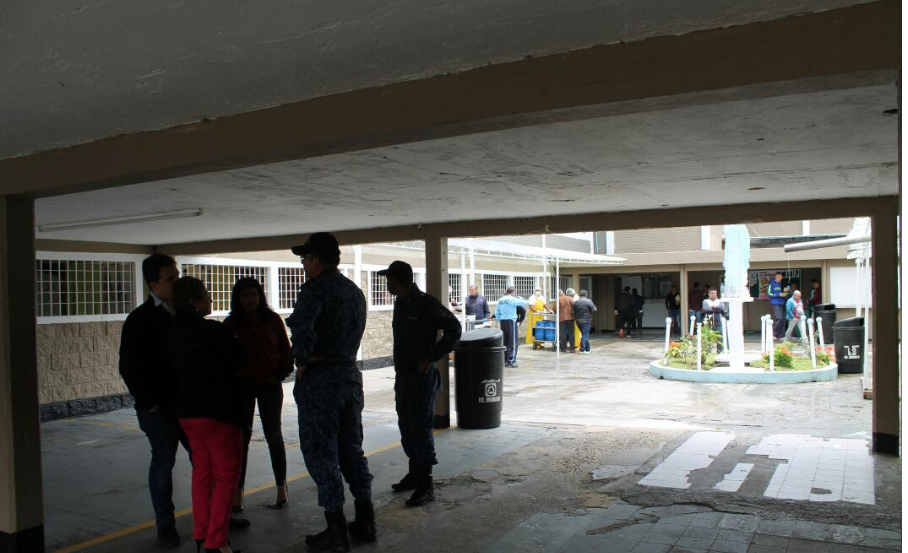 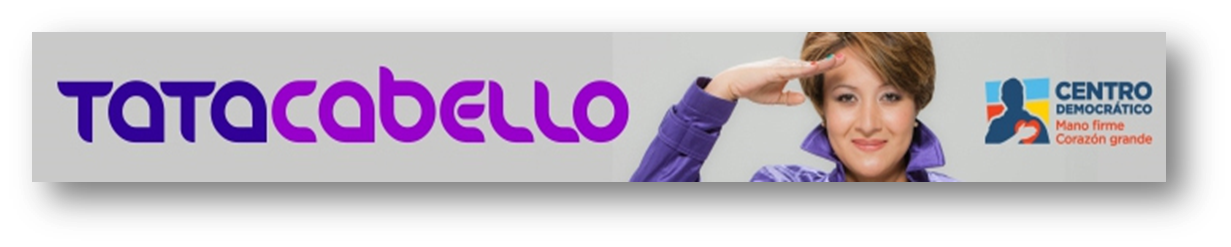 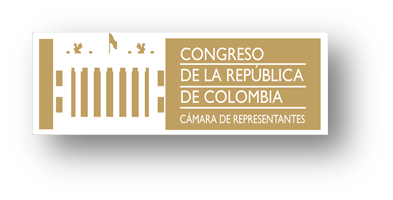 Patio 5, La Modelo
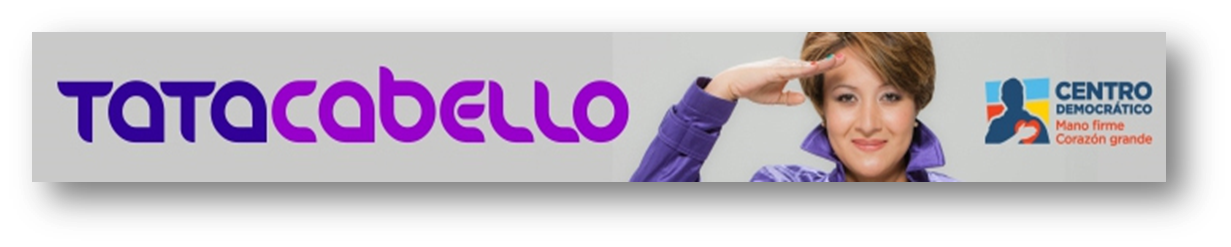 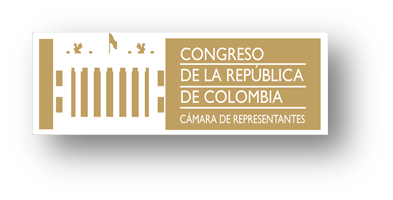 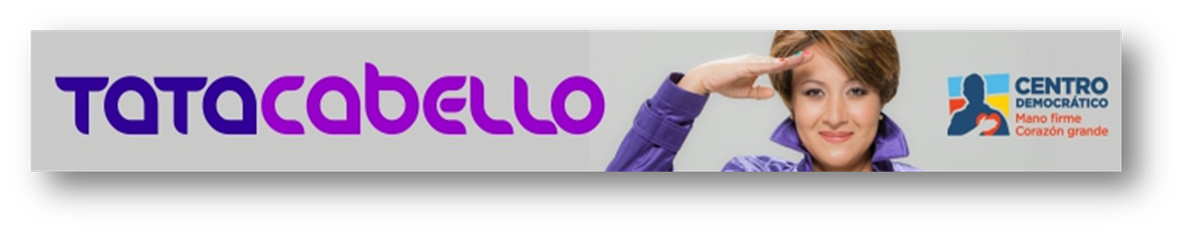 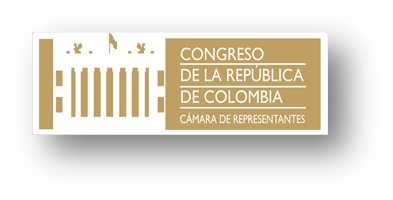 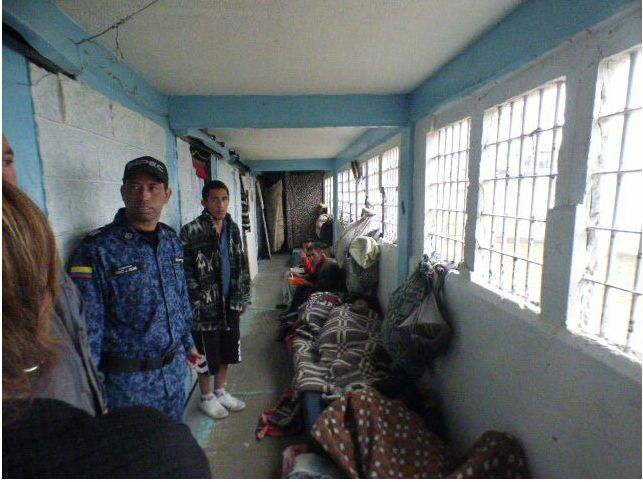 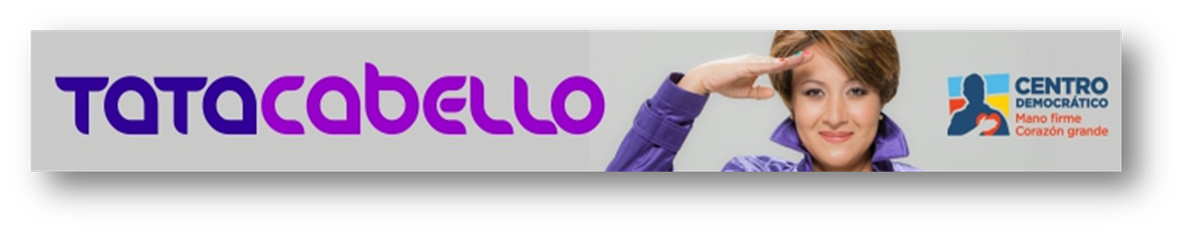 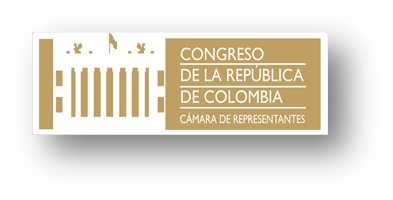 Unidad de Servicios Penitenciarios y Carcelarios USPEC
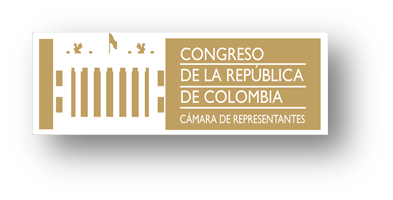 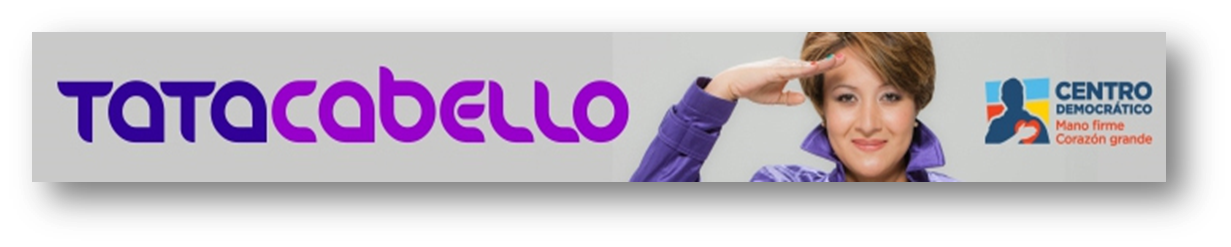 Unidad de Servicios Penitenciarios y Carcelarios USPEC
Fue creada por este Gobierno, mediante decreto 4150 de 2011 como “una entidad especializada para gestionar y operar el suministro de bienes y servicios requeridos para garantizar el bienestar de la población privada de la libertad”.
Es una Unidad Administrativa Especial, adscrita al Ministerio de Justicia.
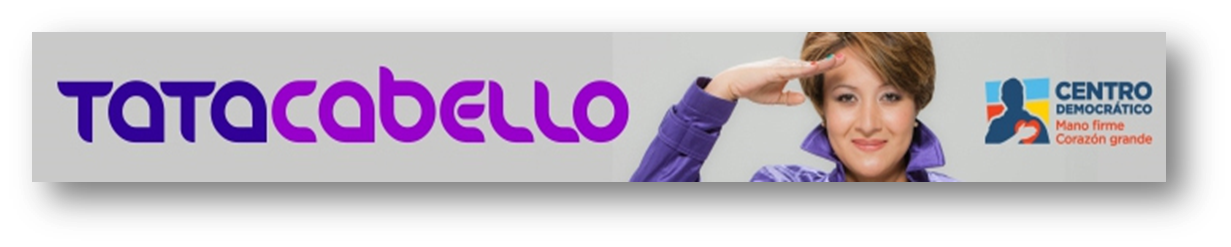 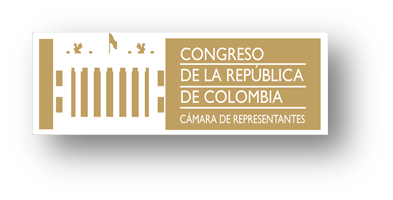 Unidad de Servicios Penitenciarios y Carcelarios USPEC
Actualmente la Entidad cuenta con:

364 funcionarios de planta
70 contratistas

    El presupuesto asignado para la vigencia del 2016 es de $ 818.454.000.000.oo.
     A mayo de 2016, el presupuesto de inversión presentaba una ejecución del 26.55%. Esta se considera baja.
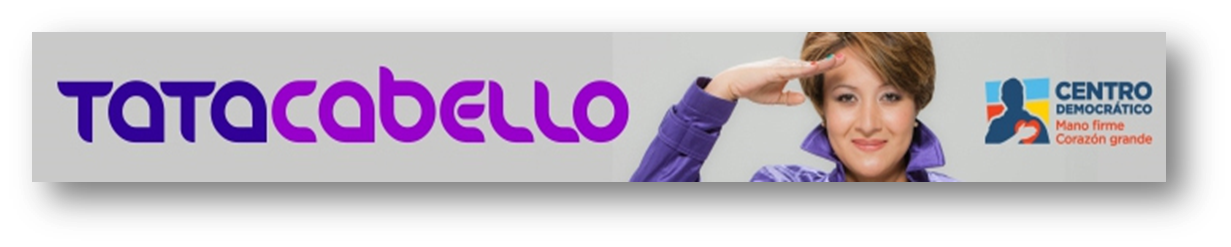 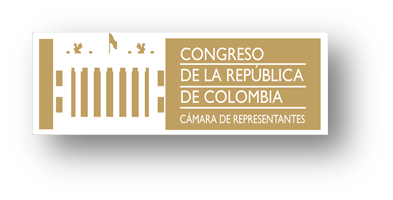 Unidad de Servicios Penitenciarios  y Carcelarios  USPEC
En su respuesta, la Entidad relaciona un total de 251 contratos (de 2011 a la fecha). Solamente en las dos últimas vigencias los recursos destinados para esas contrataciones son:
      Vigencia 2015:  $ 204.200.000.000.oo
      Vigencia 2016:  $298.400.000.000.oo 
    ¿Dónde están esos recursos? ¿Por qué no se ven reflejados en la realidad de los sitios de reclusión?
     ¿Está cumpliendo la USPEC, el objeto para el que fue creada?
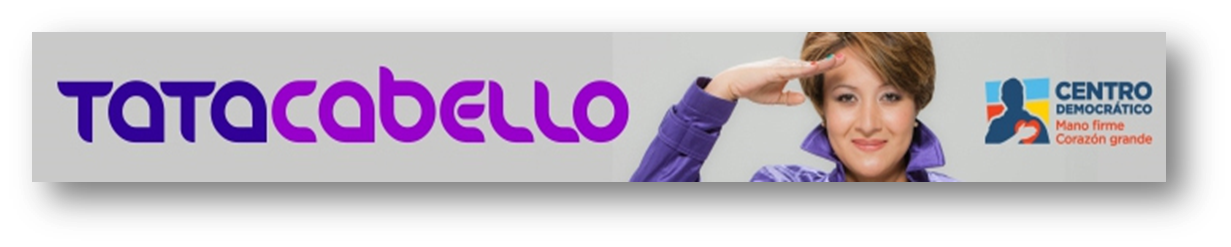 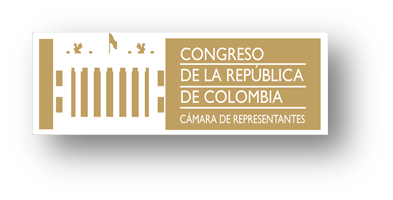 Denuncia
Uno de los patios de la cárcel Modelo de Bogotá con capacidad para alojar 350 internos, lleva más de 24  meses cerrado. 
Su remodelación costó, según nos informó, cerca de  $7.000 millones.
 La obra debió haber sido entregada en diciembre de 2015. 
Las habitaciones son de menos de 7 metros cuadrados y tienen 4 camas. No se cumple con los mínimos de espacio que se han establecido.
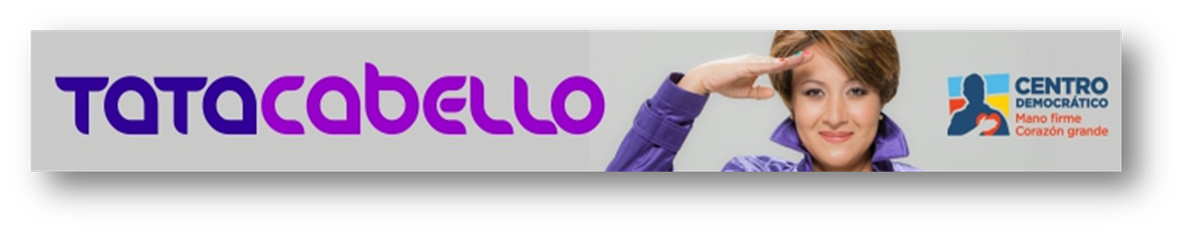 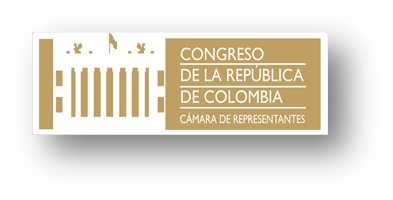 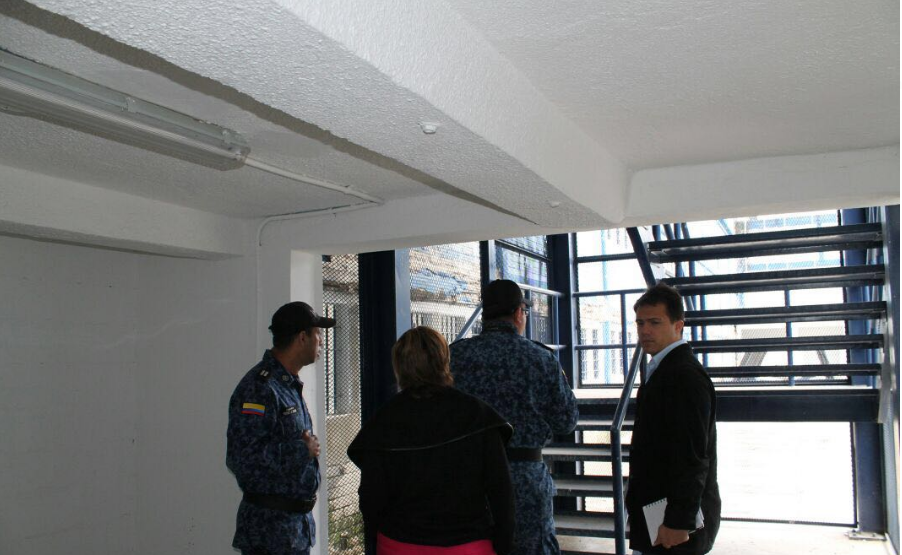 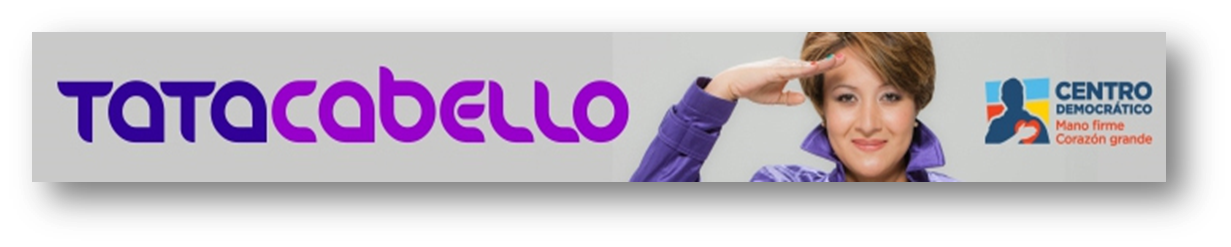 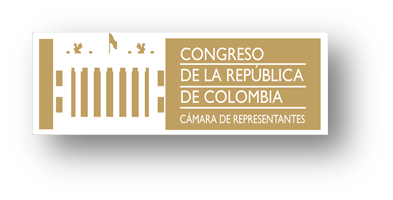 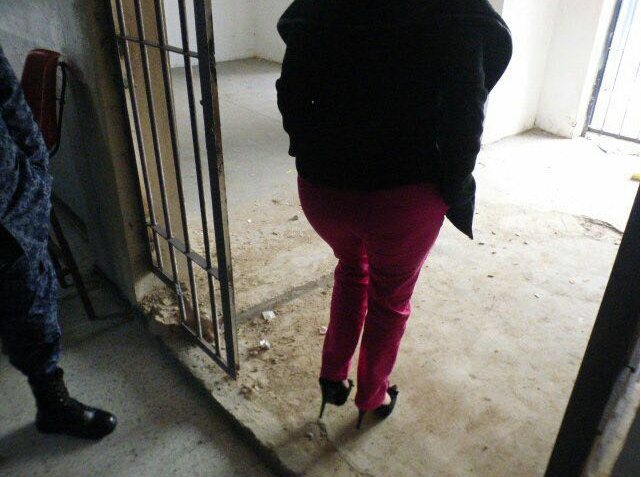 En el piso se observan grietas, igual que en las paredes.
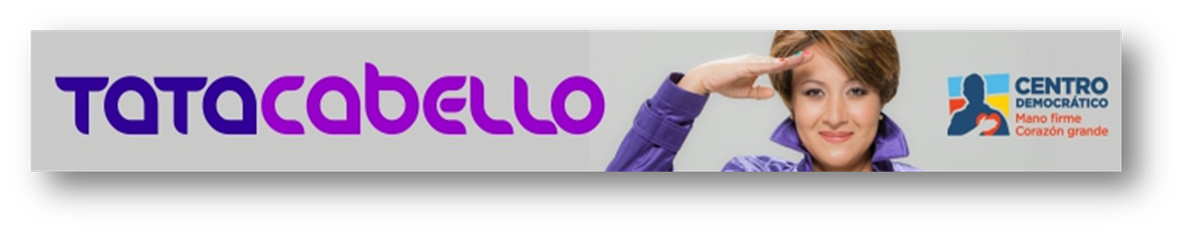 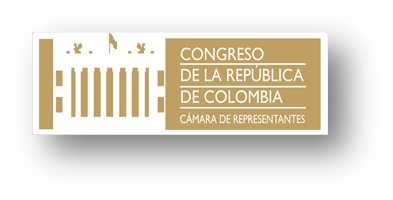 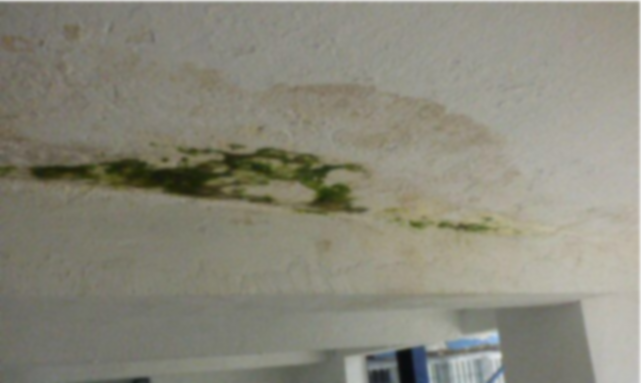 La inmensa mayoría de las fotos que fueron tomadas en este pabellón no las recibimos
Así se ve el techo de este patio remodelado, que aun no alberga internos.
El cableado estaba por fuera, protegido por tubos de PVC
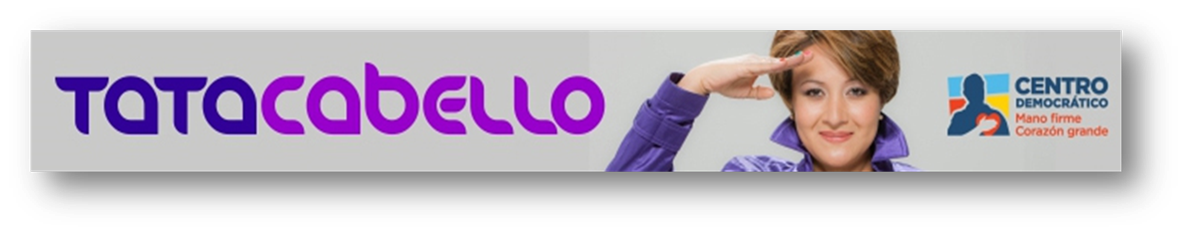 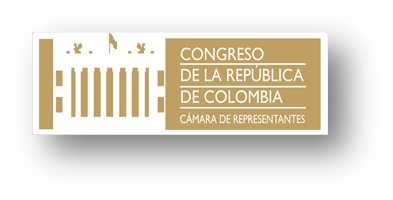 CONCLUSIONES
Violación de los Derechos Humanos y garantías fundamentales de los reclusos.
Improvisación de planes y políticas por parte del Gobierno Central para contrarrestar la crisis carcelaria.
Ineficiencia Administrativa  de los recursos destinados al cubrimiento de mantenimiento y sostenibilidad de las cárceles del país.
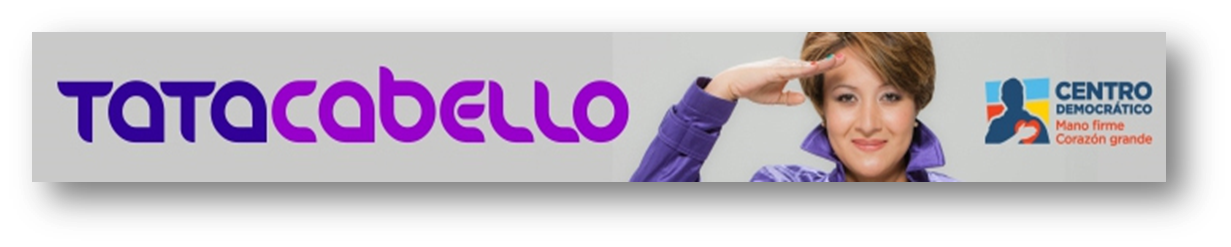 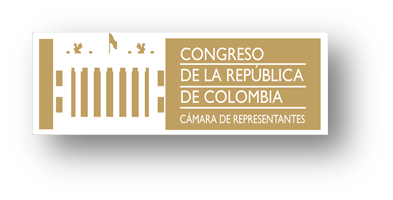 Políticas criminales ineficientes que no buscan una verdadera solución a los problemas de delincuencia en el país.
Incumplimiento de Planeación Nacional para la creación de políticas y estrategias que logren mitigar el alto impacto de hacinamiento y crisis de salubridad que viven las cárceles y los reclusos del país.
Irregularidades en la contratación de servicios por parte de la USPEC, frente a la prestación de servicios en salud y mantenimiento de la planta física de los penales.
Falta de personal que conforme la planta de funcionarios del INPEC y la disposición de recursos para sufragar dichos gastos. 
Activismo legislativo en materia penal que no busca soluciones de fondo y complica la situación de la política criminal del Estado, dejando de lado los verdaderos factores que alteran su funcionamiento.
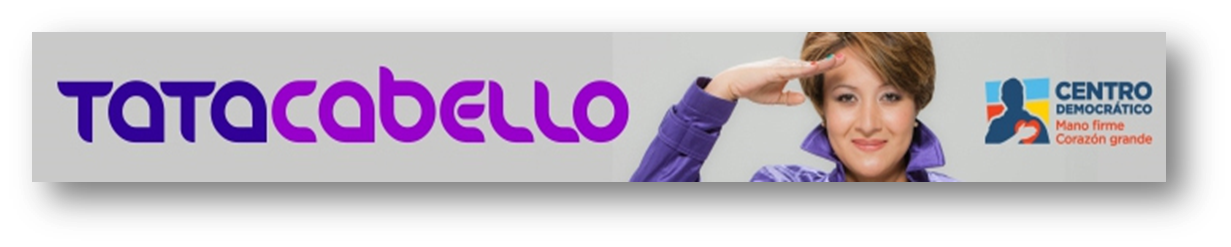 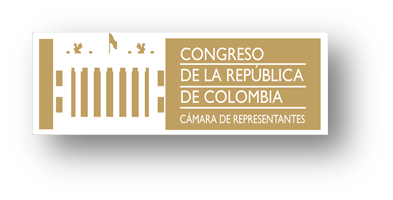 CÁRCEL JUDICIAL DE VALLEDUPAR
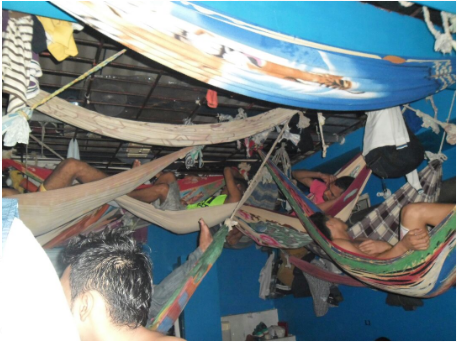 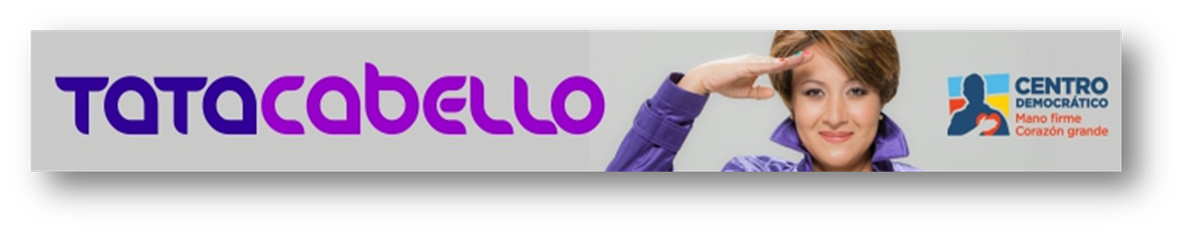 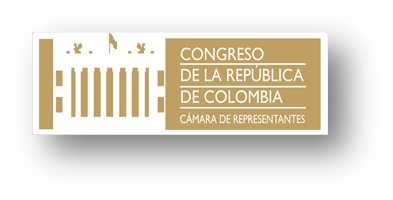 CÁRCEL LA MODELO
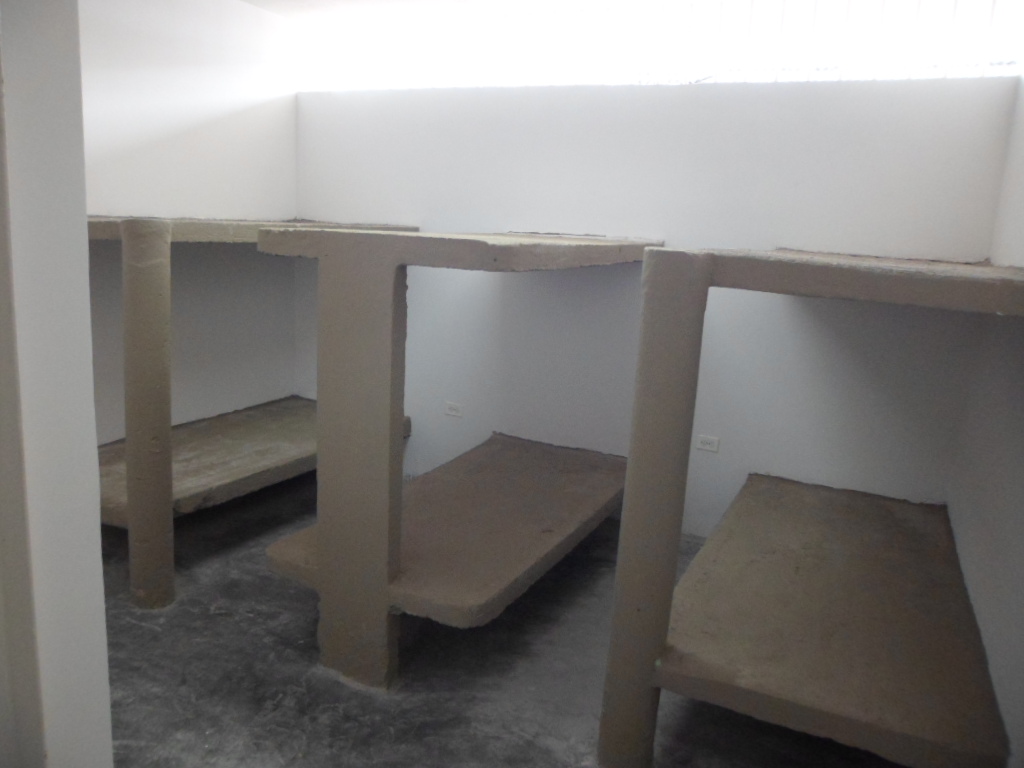 Malas condiciones para los reclusos
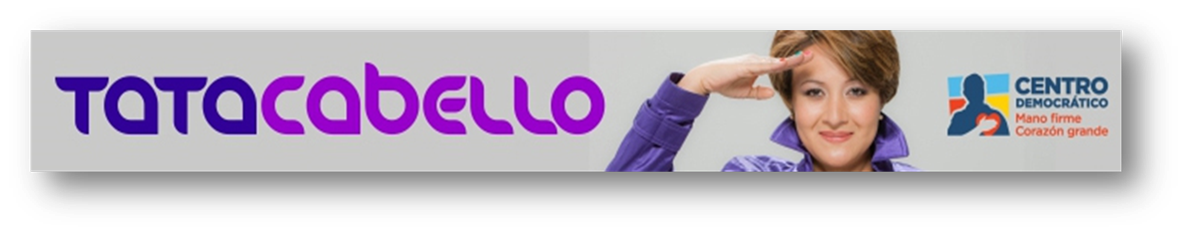 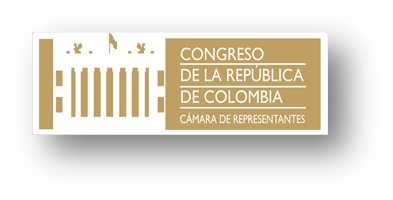 CÁRCEL LA MODELO
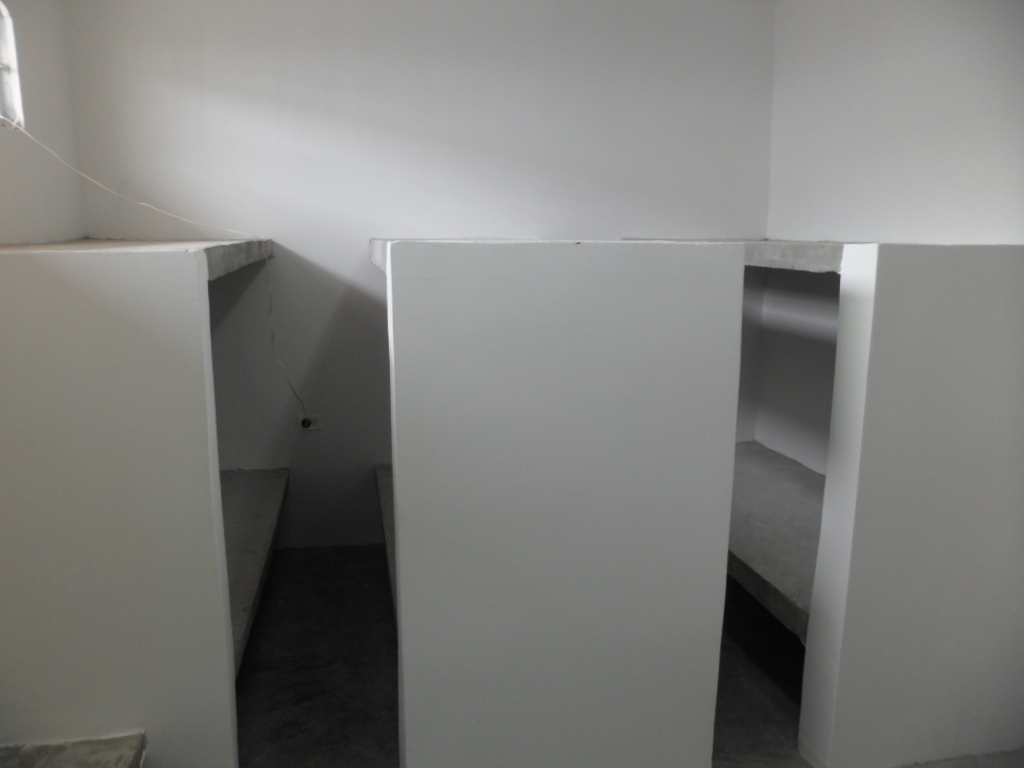 Condiciones Inhumanas
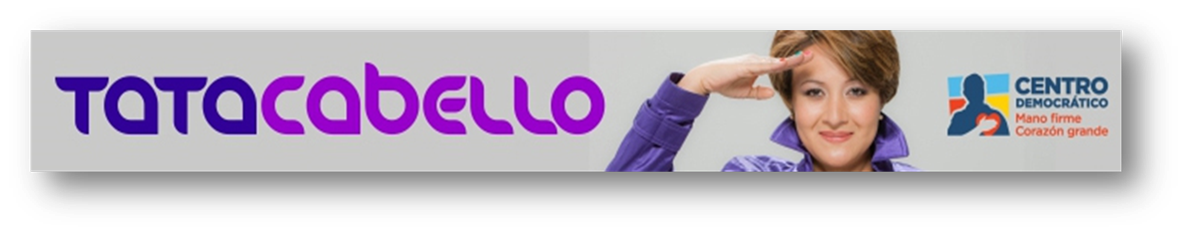 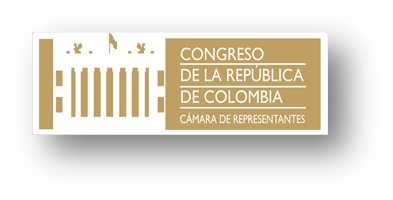 CÁRCEL LA MODELO
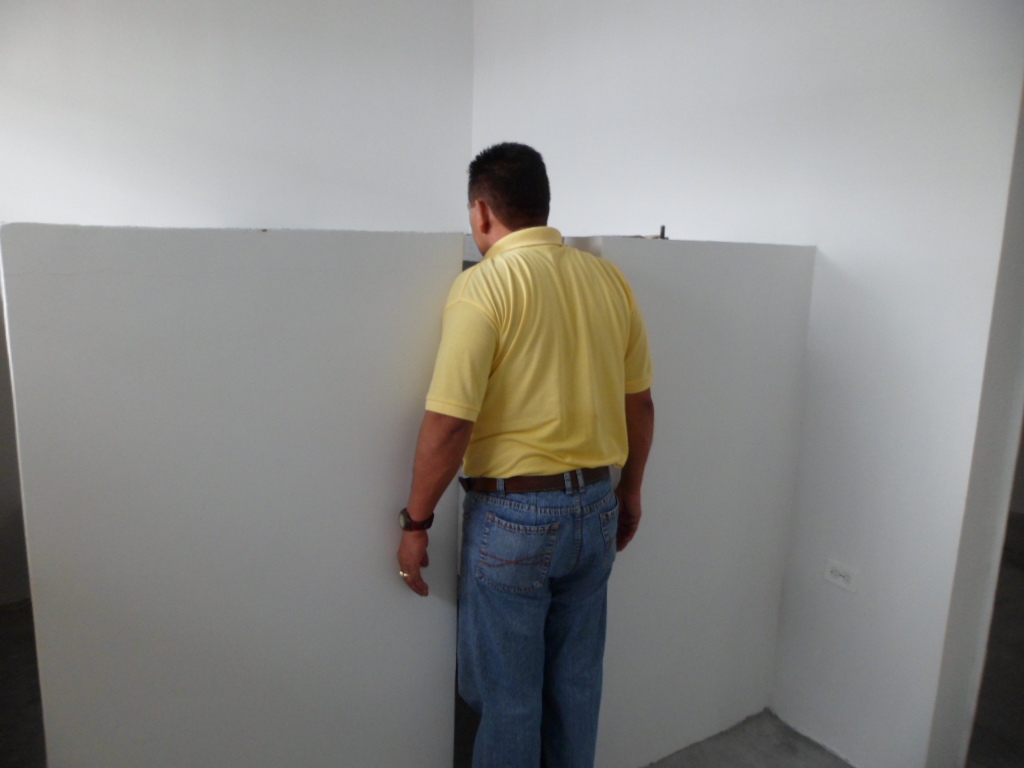 Imposibilidad de tránsito
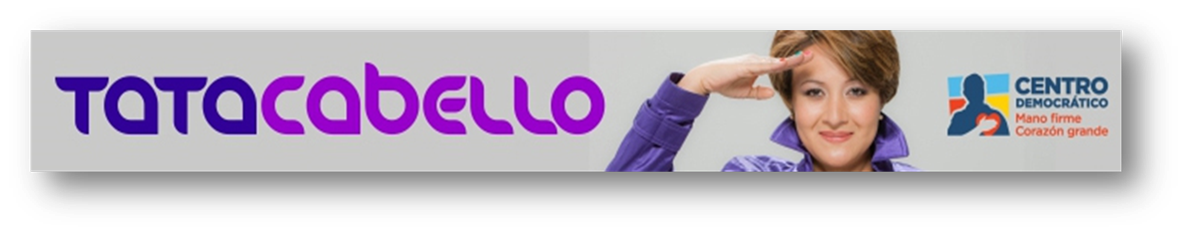 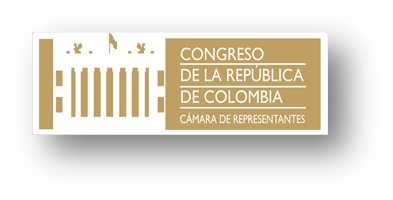 CÁRCEL LA MODELO
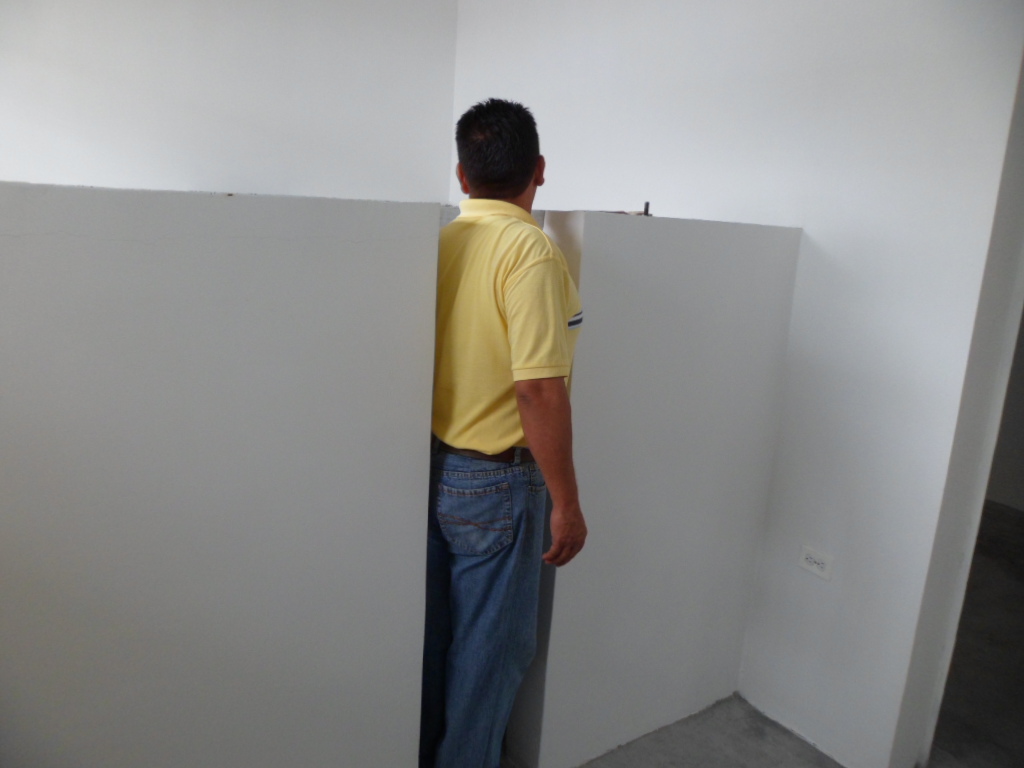 Falta de diseño
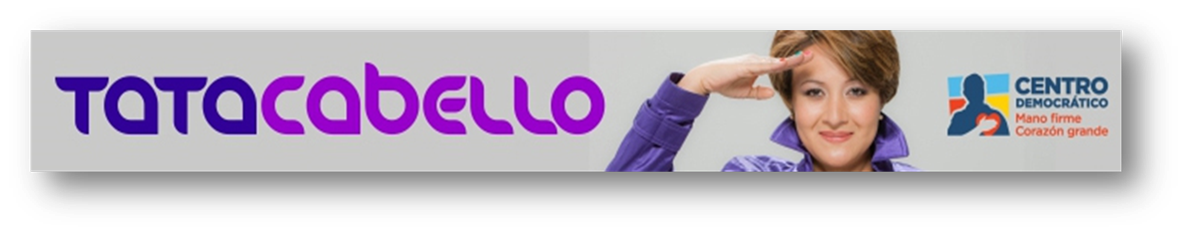 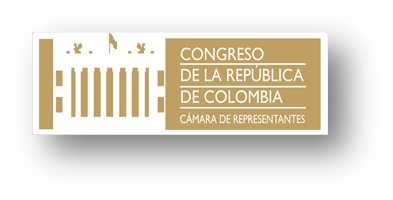 CÁRCEL LA MODELO
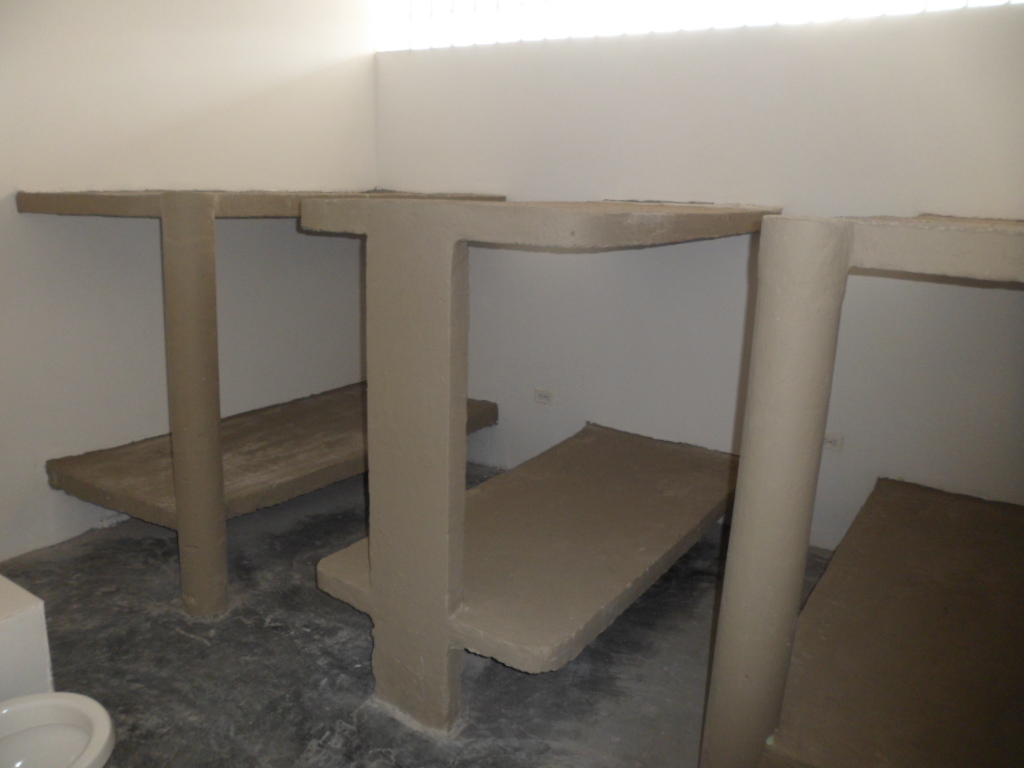 Inseguridad para los reclusos
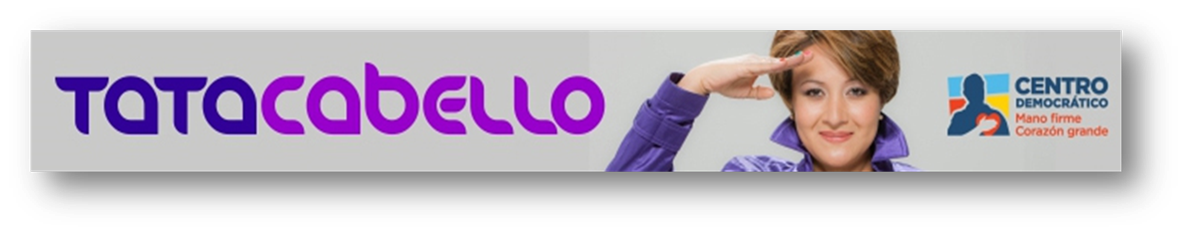 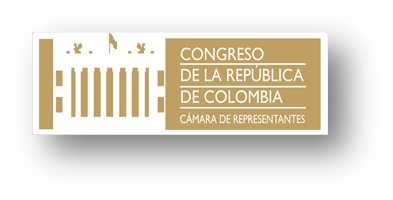